Formation détermination des Odonatesniveau 1
Travaux dirigés  
Identification des Libellules et des demoiselles
Stéphane Jaulin
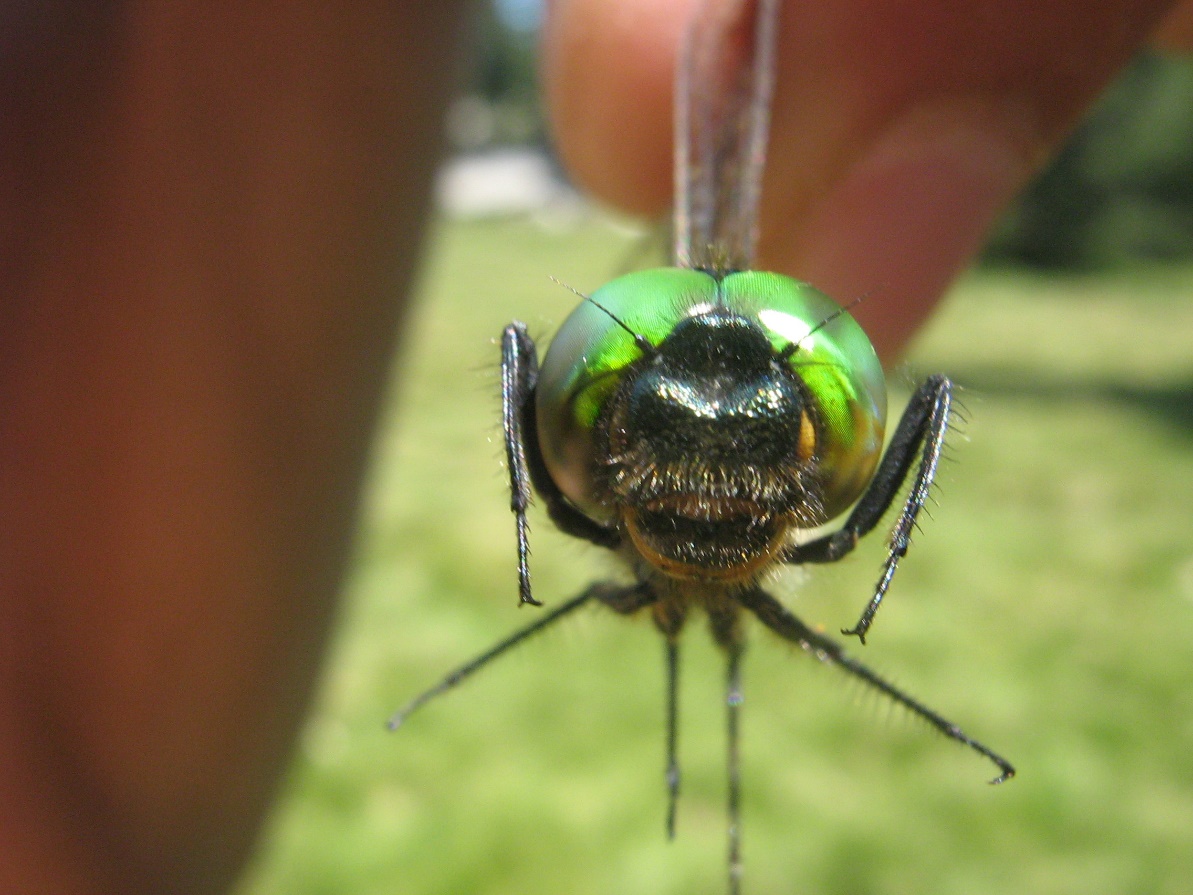 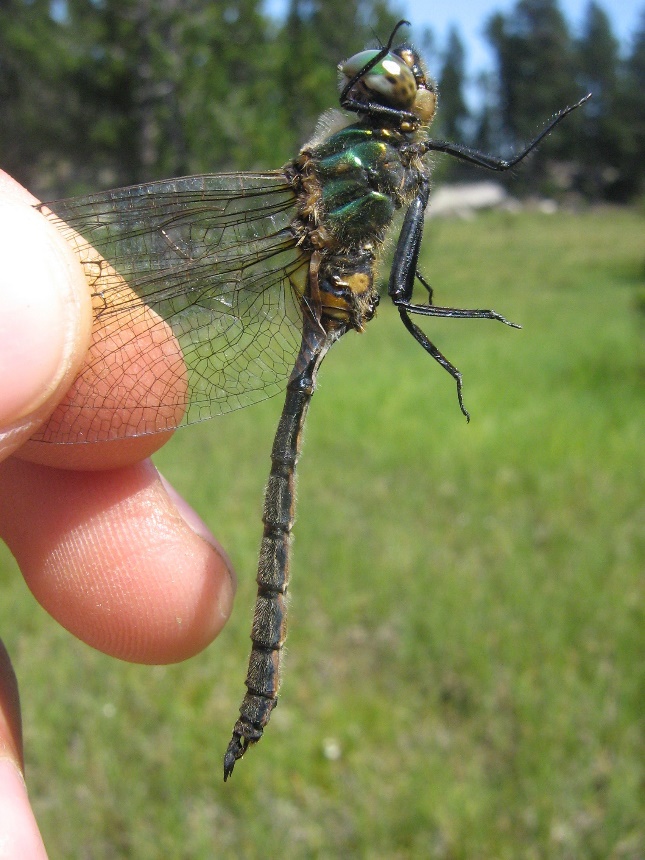 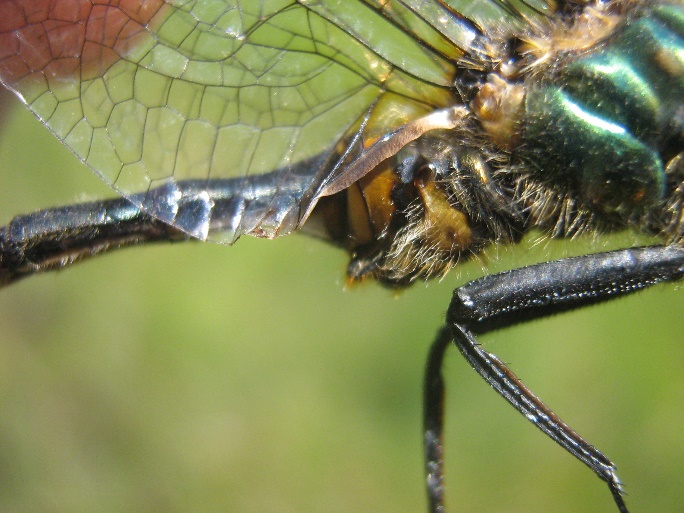 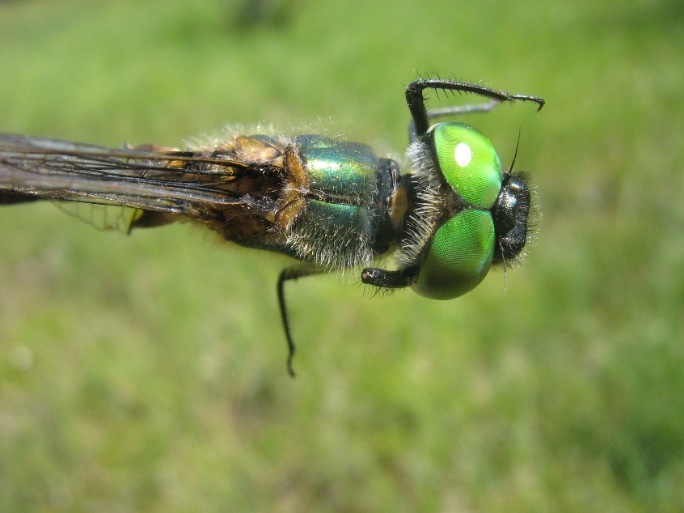 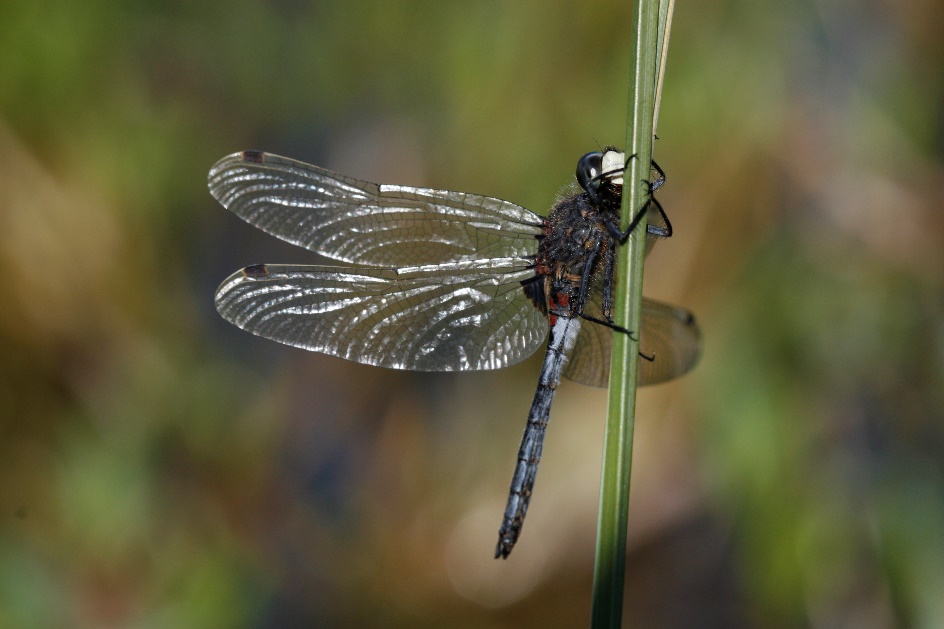 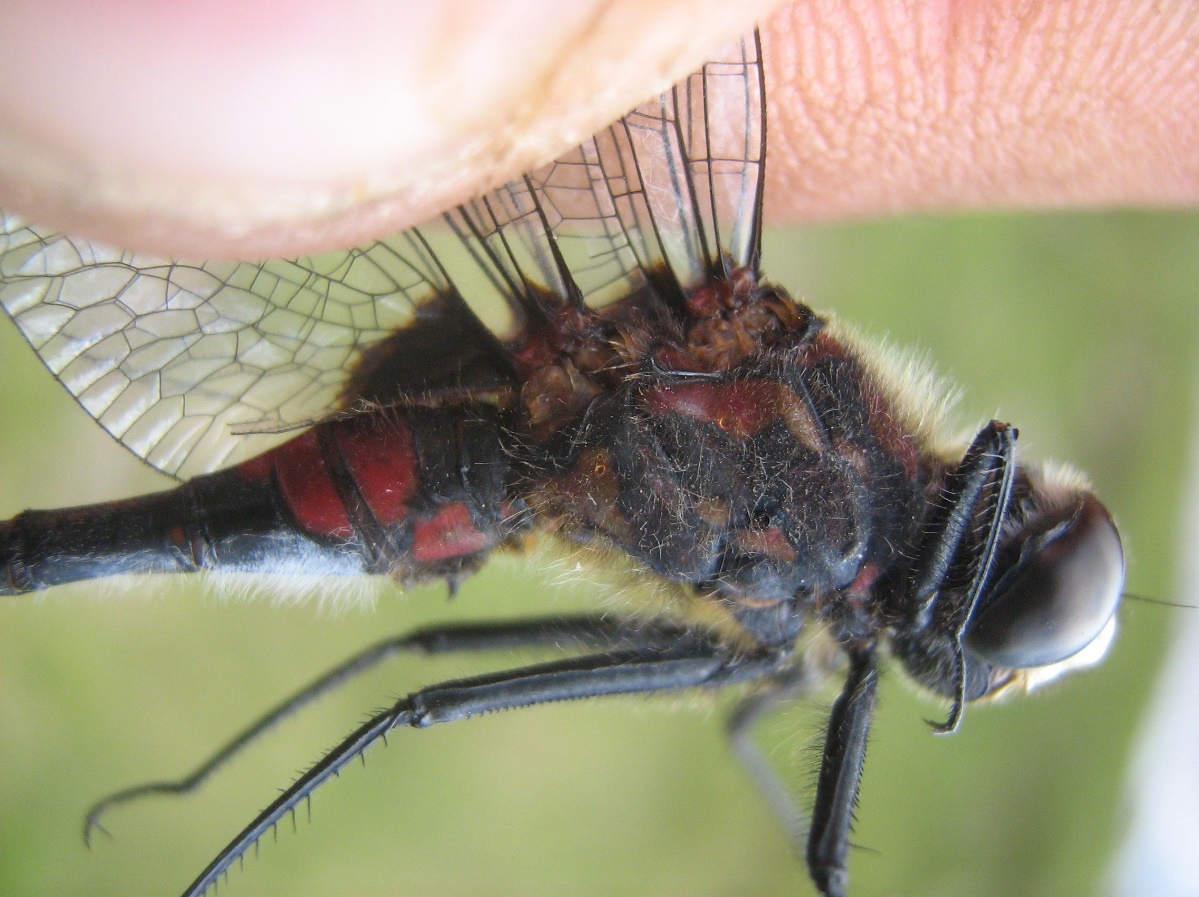 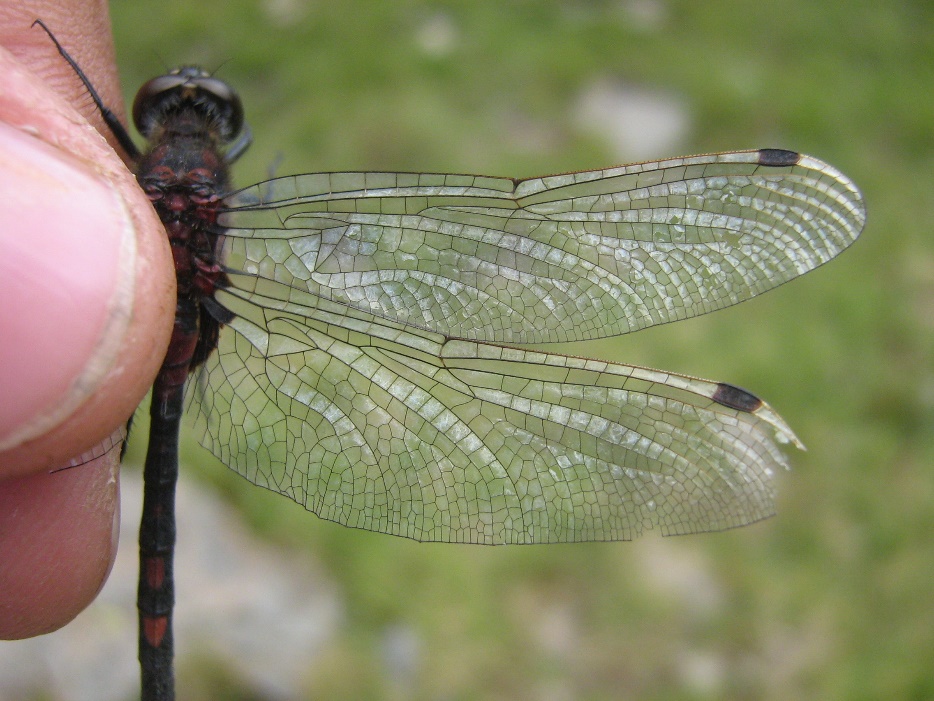 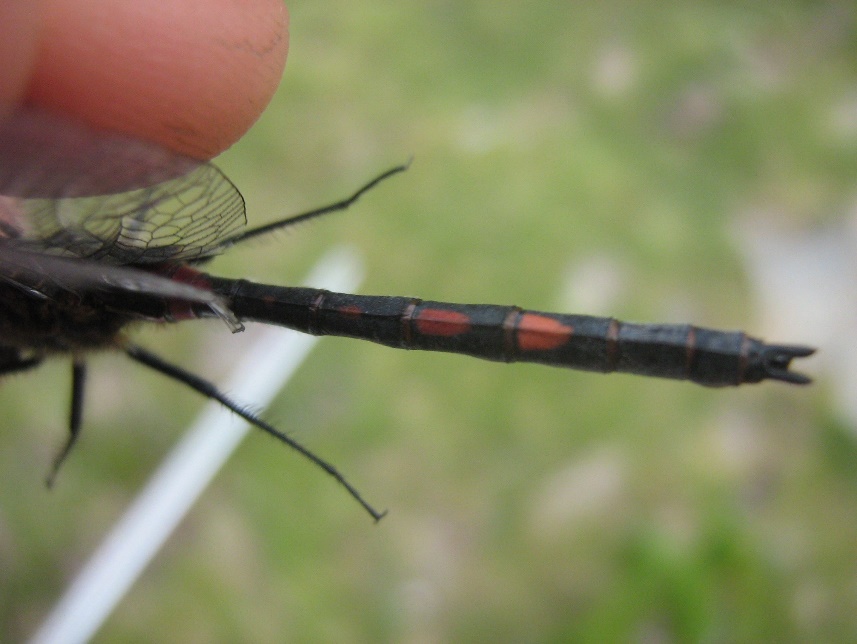 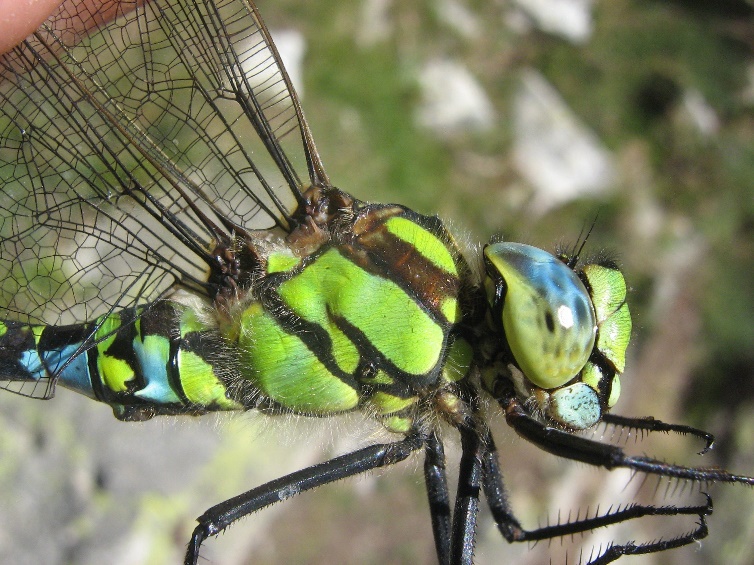 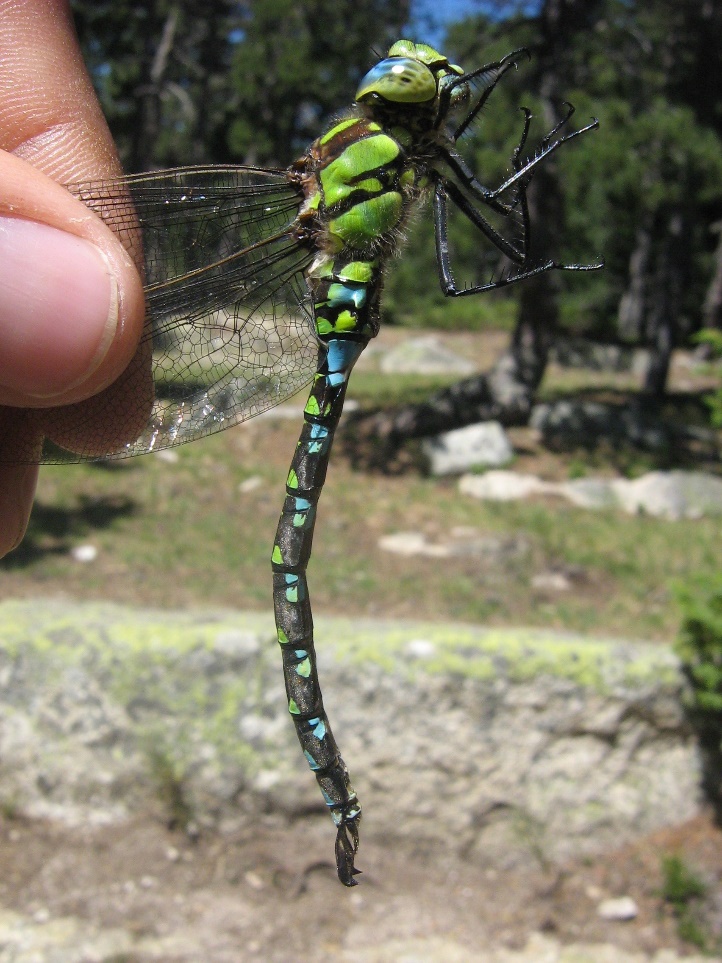 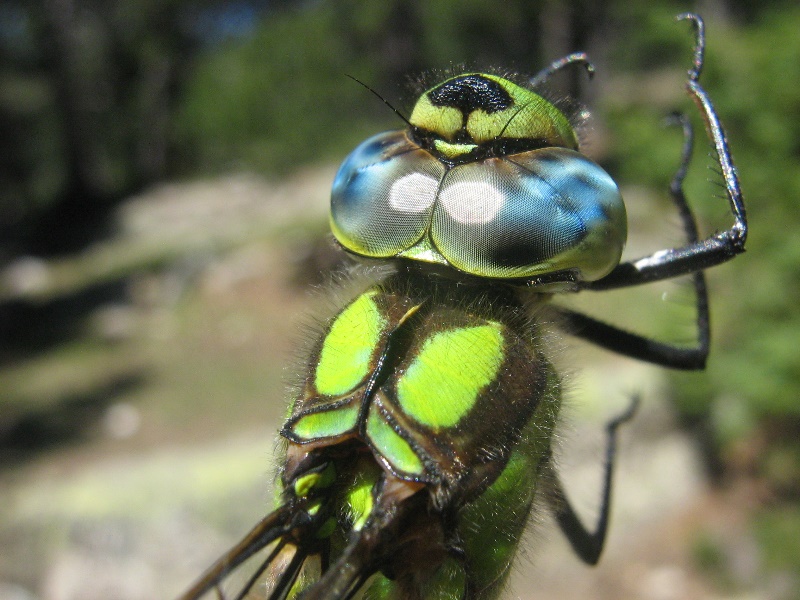 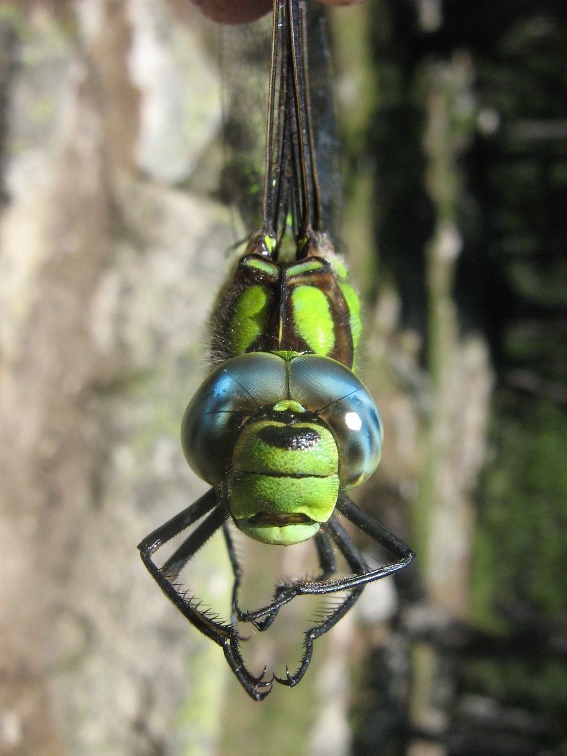 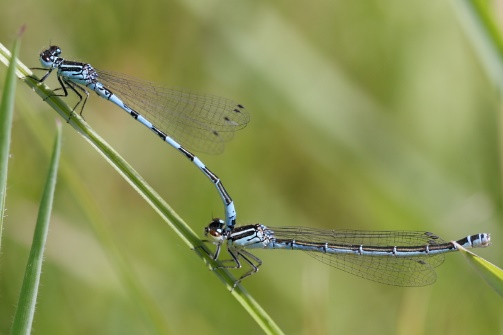 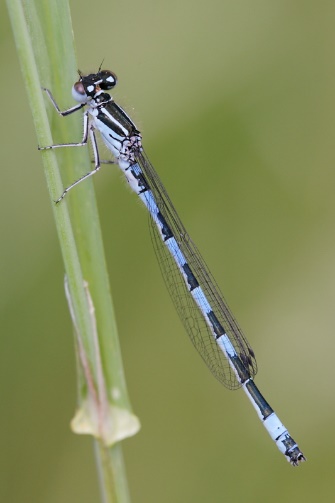 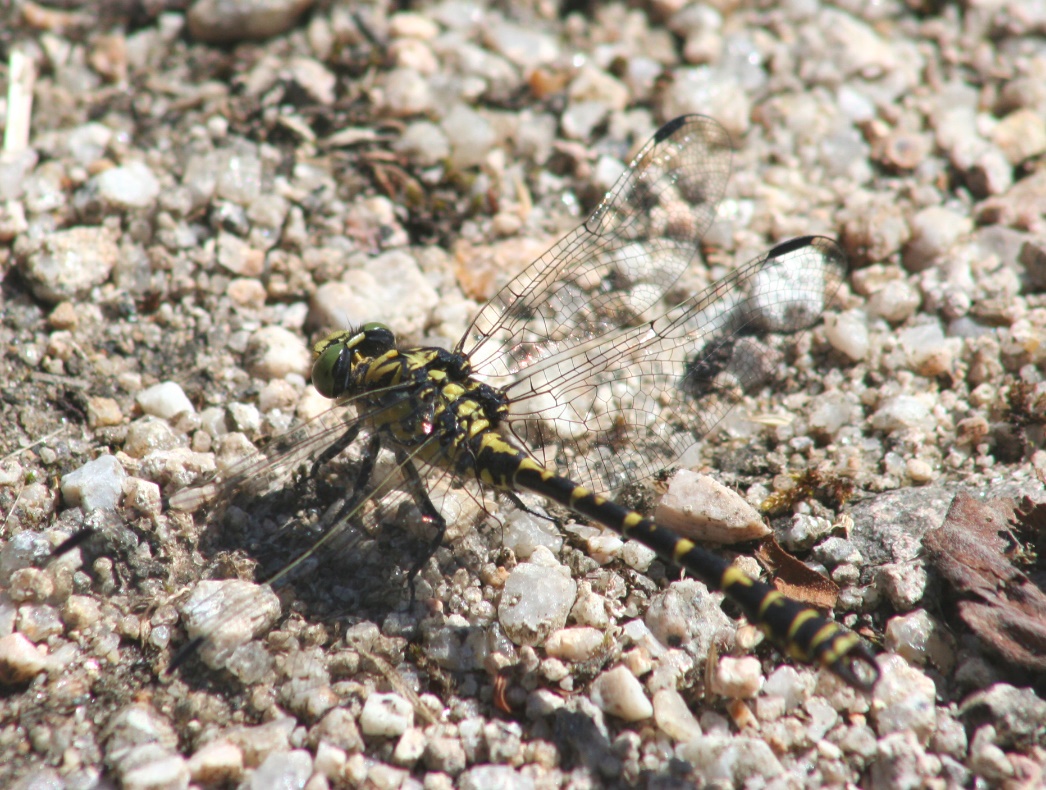 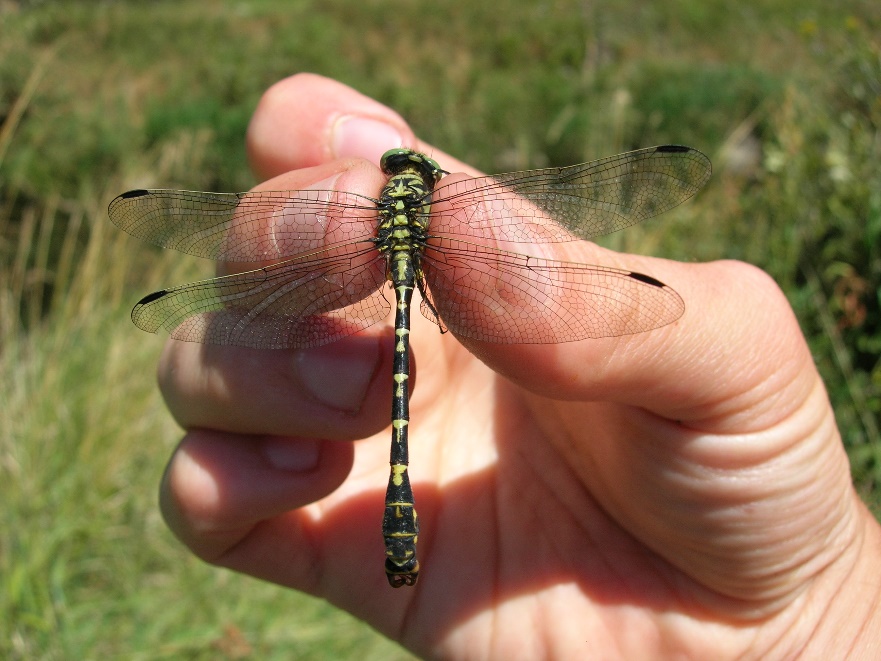 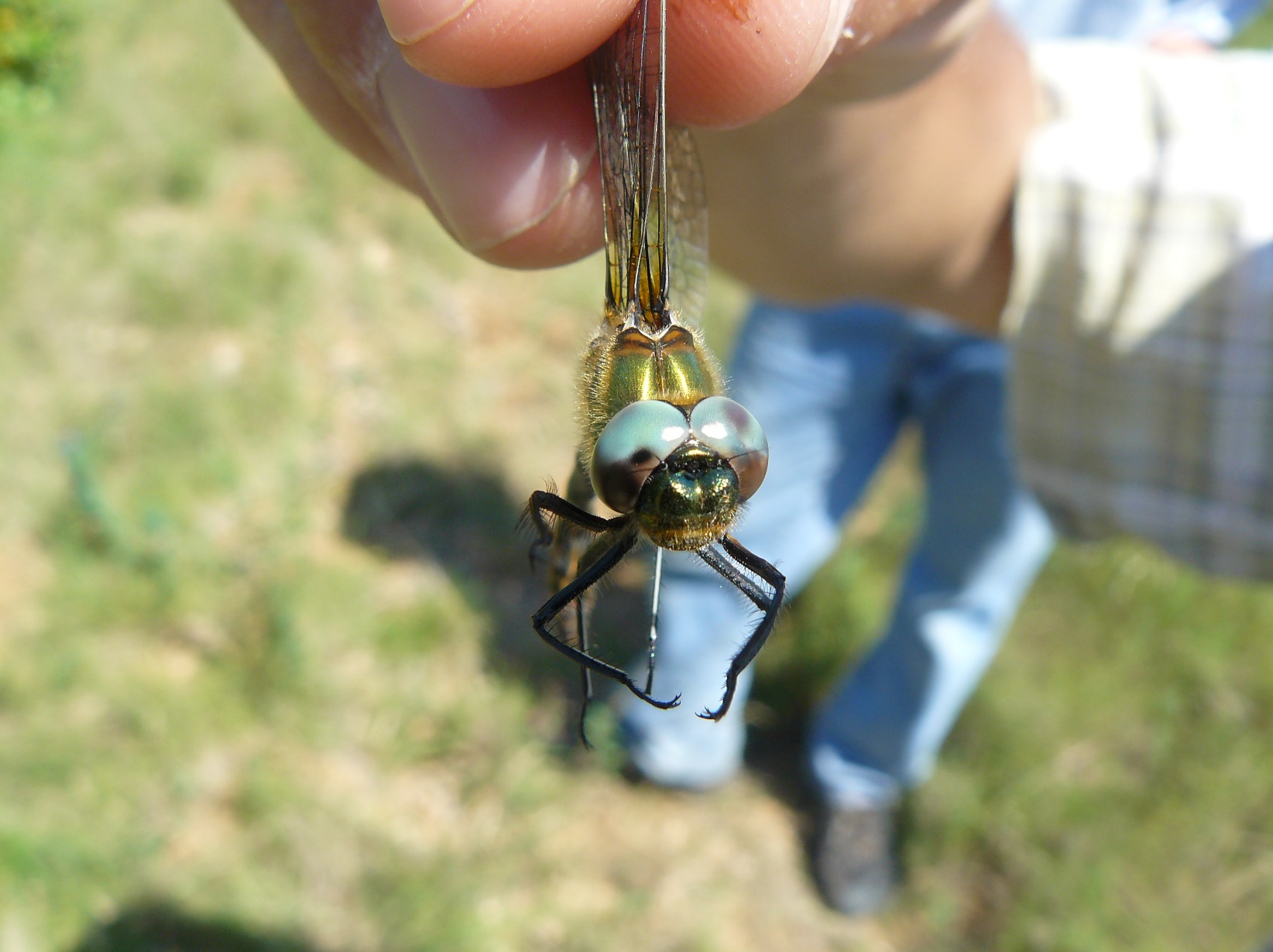 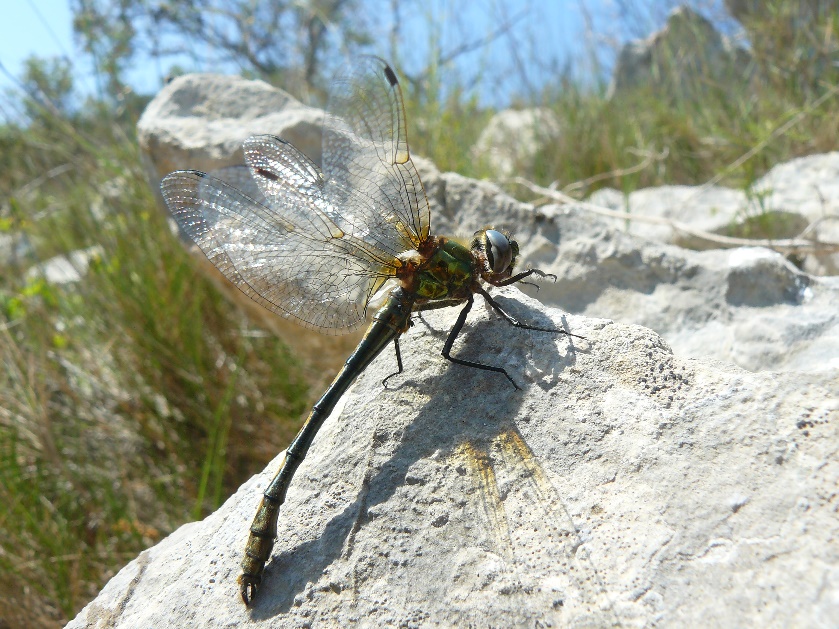 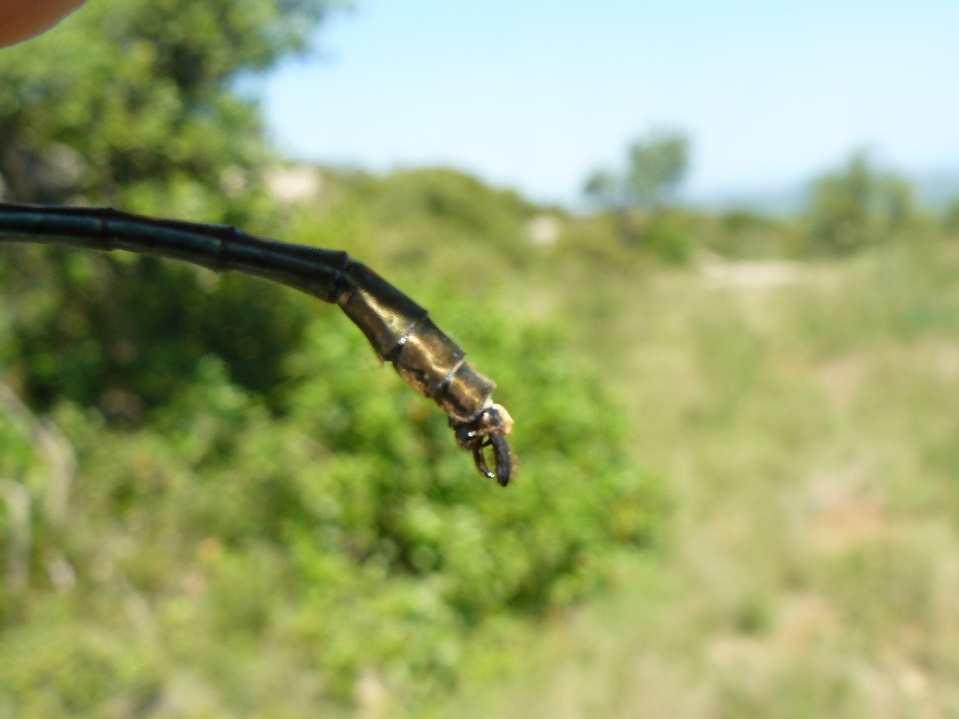 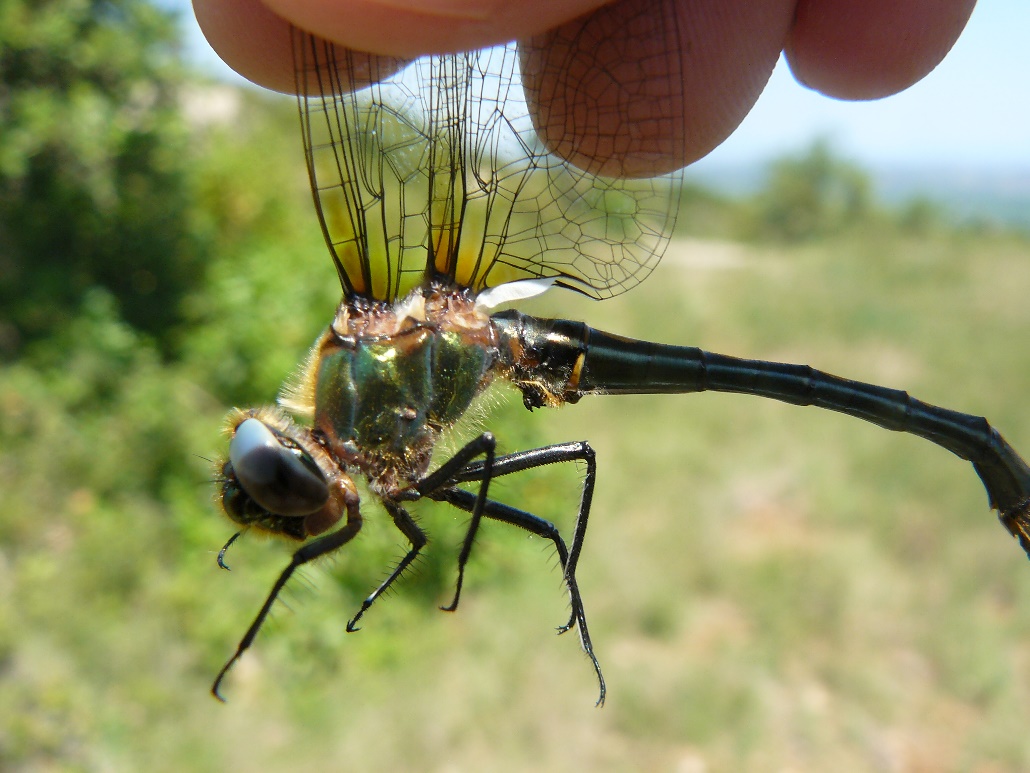 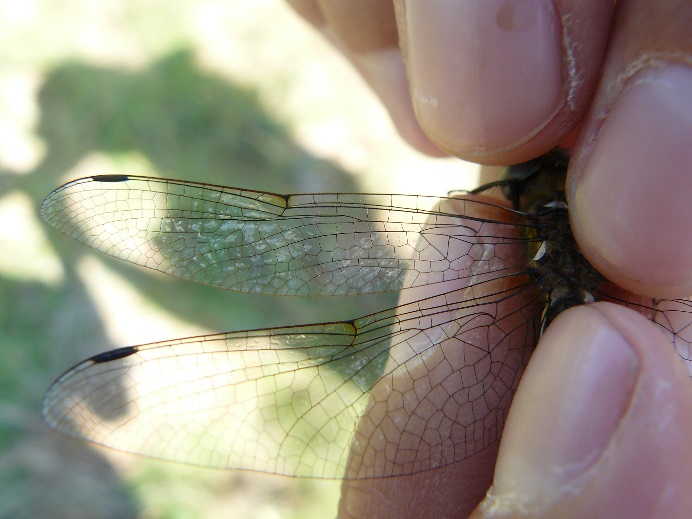 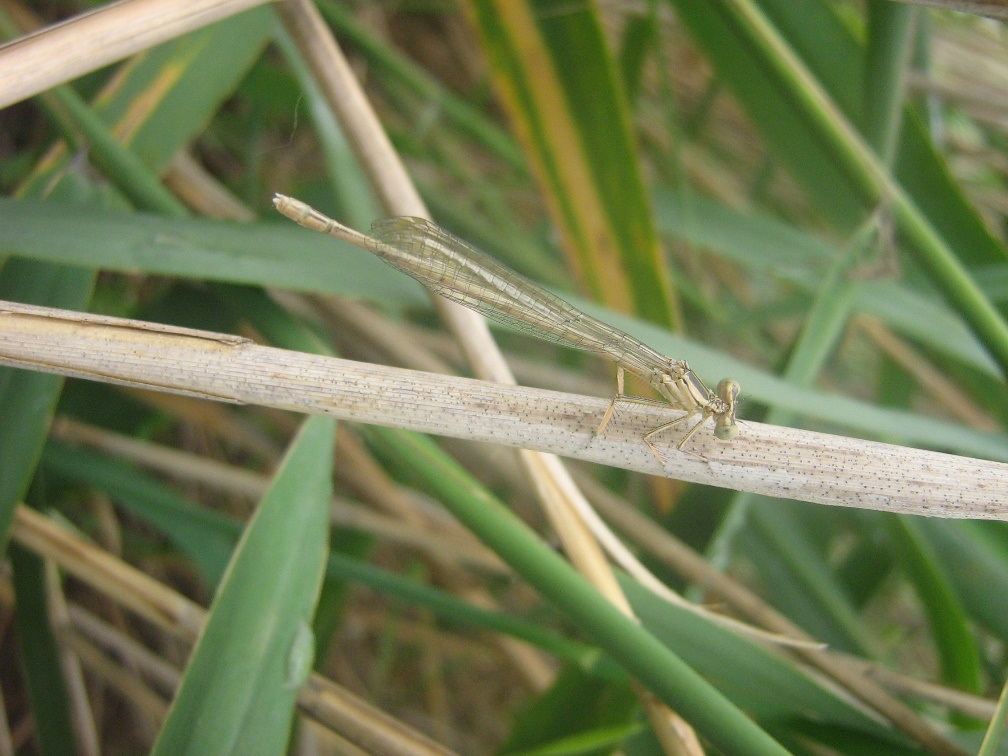 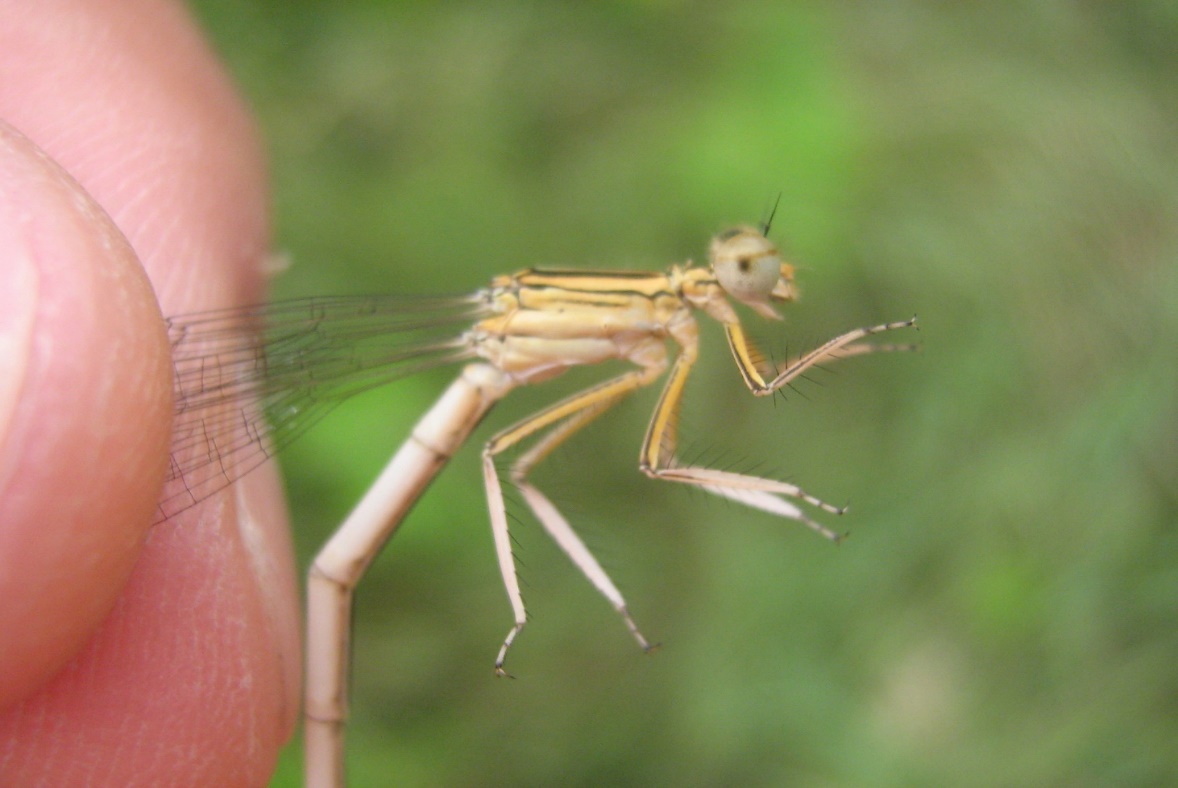 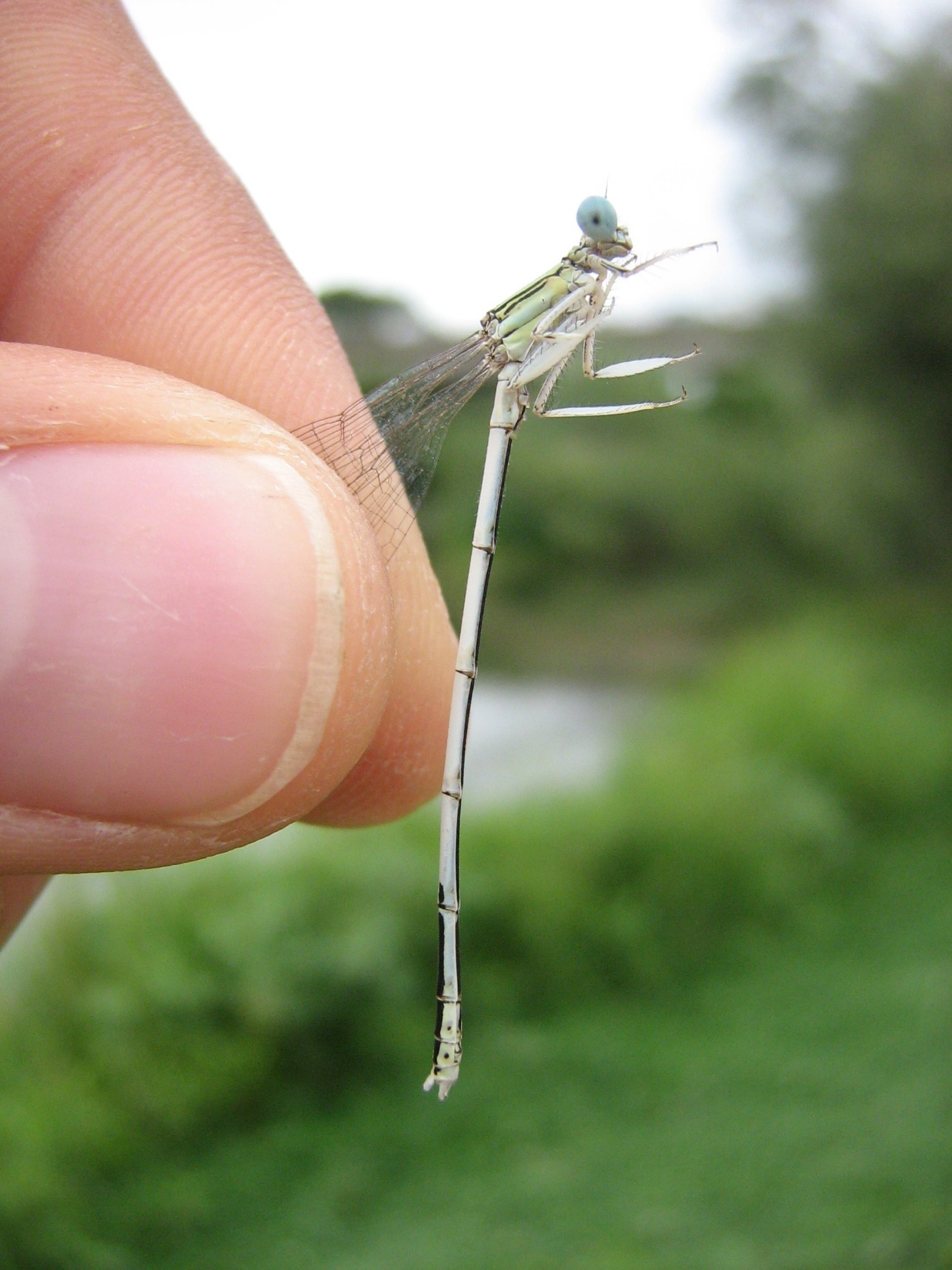 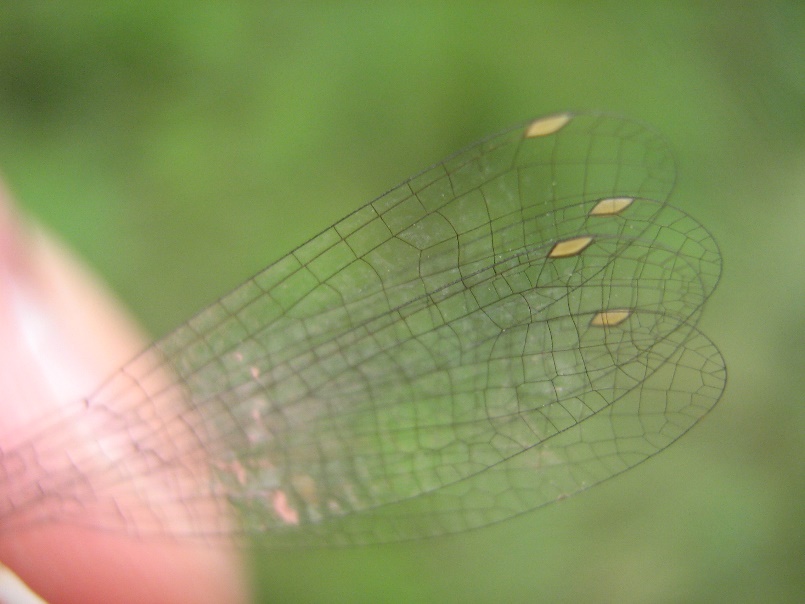 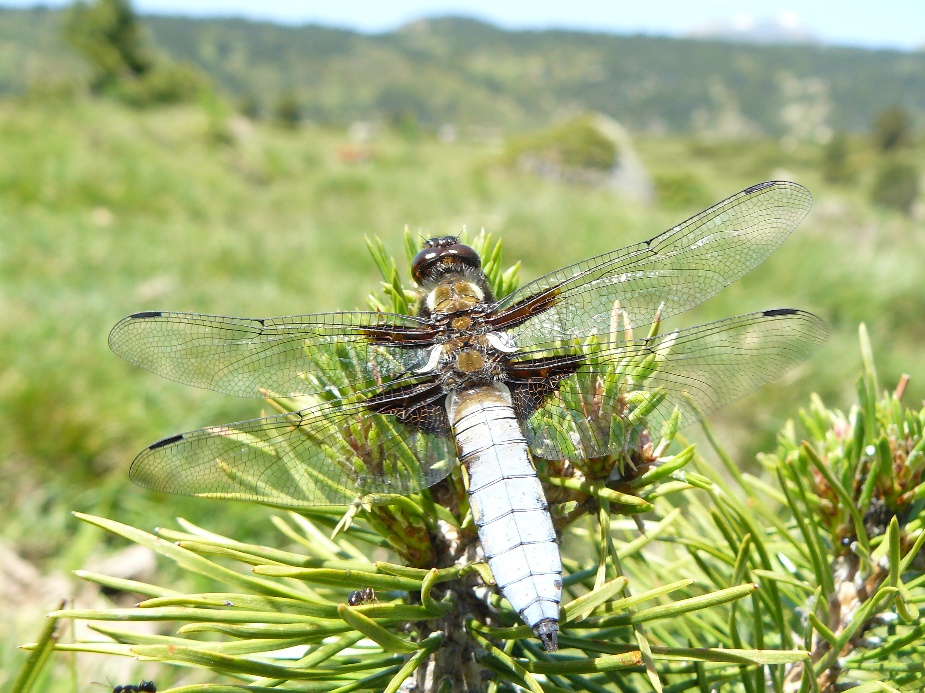 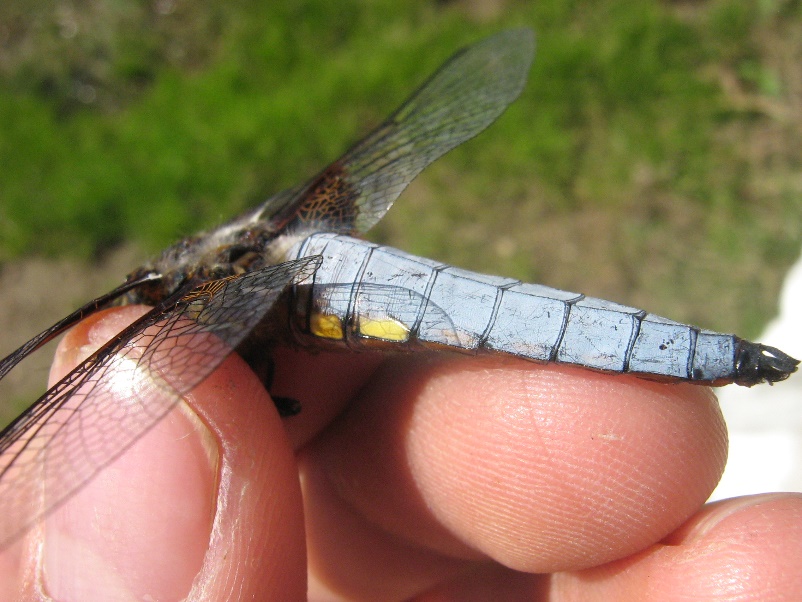 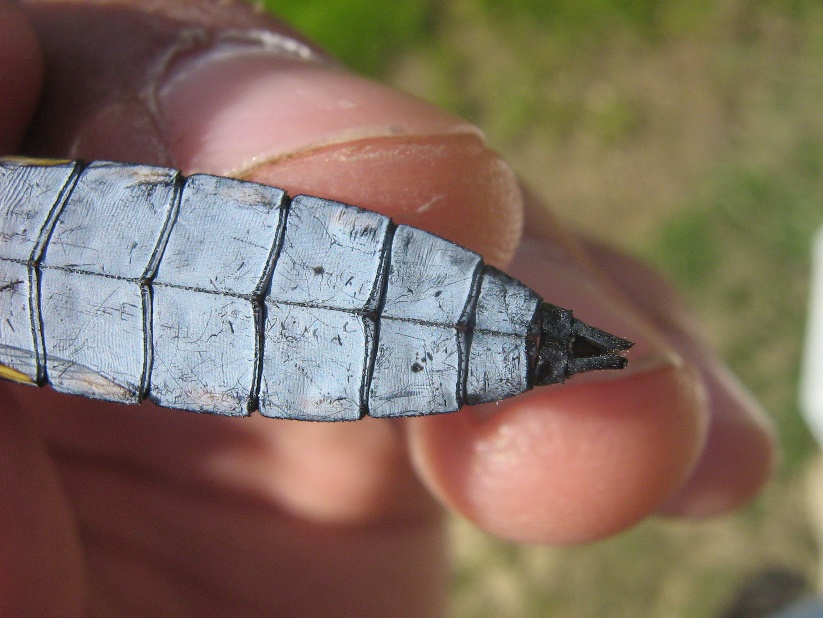 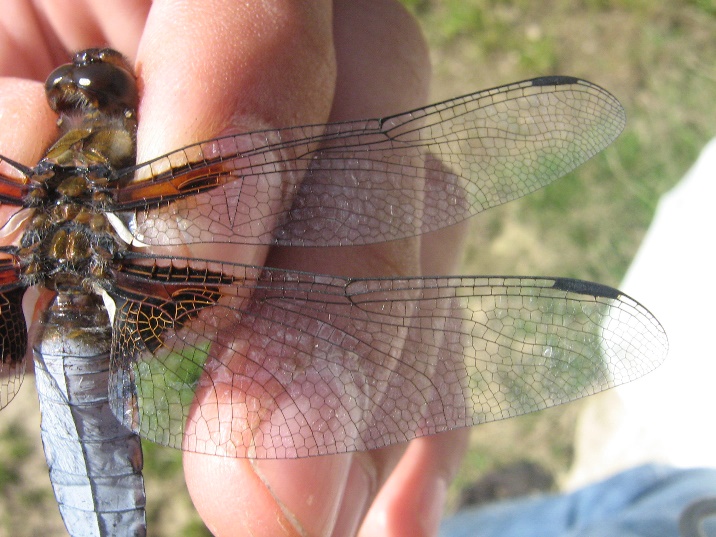 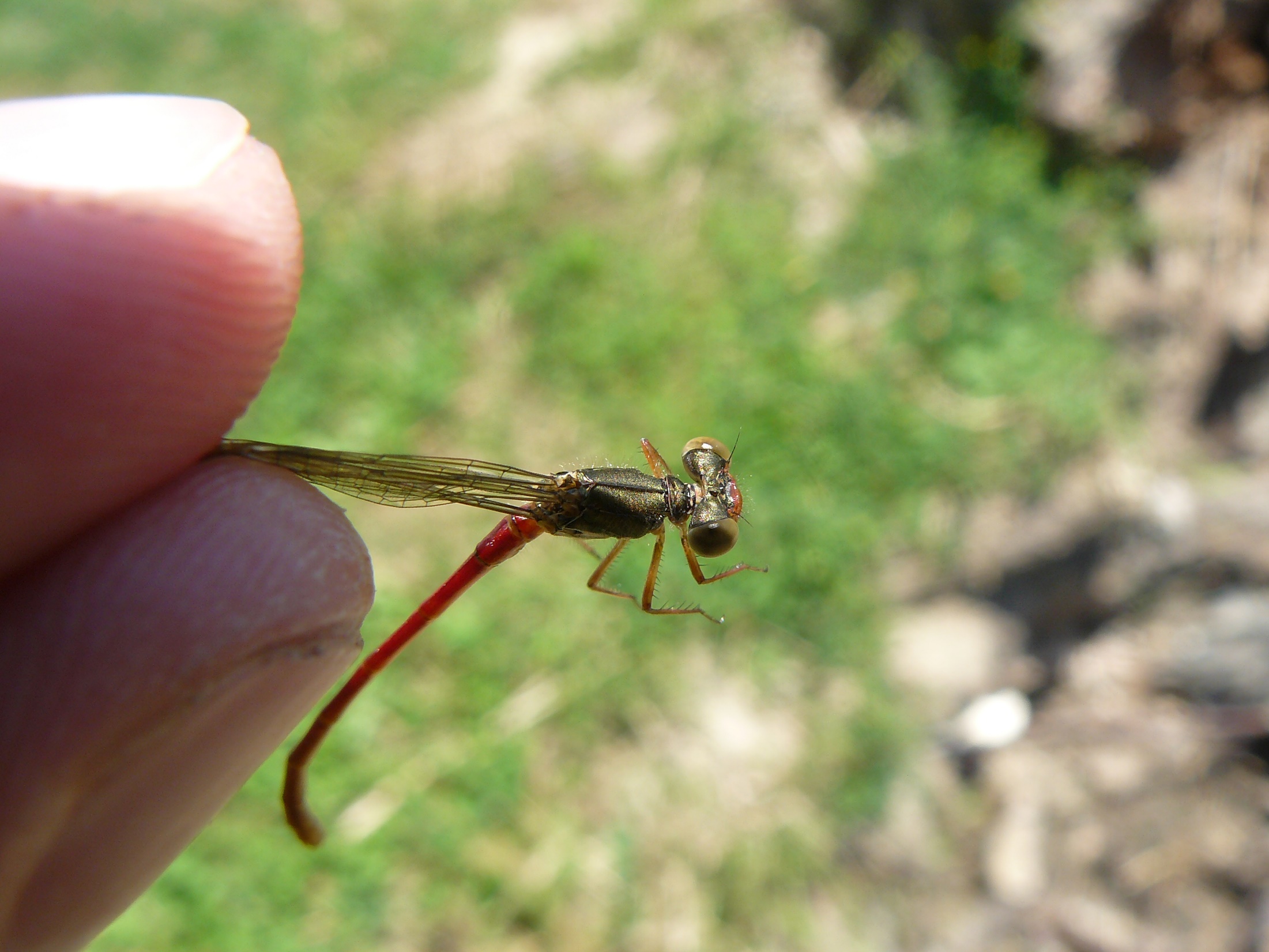 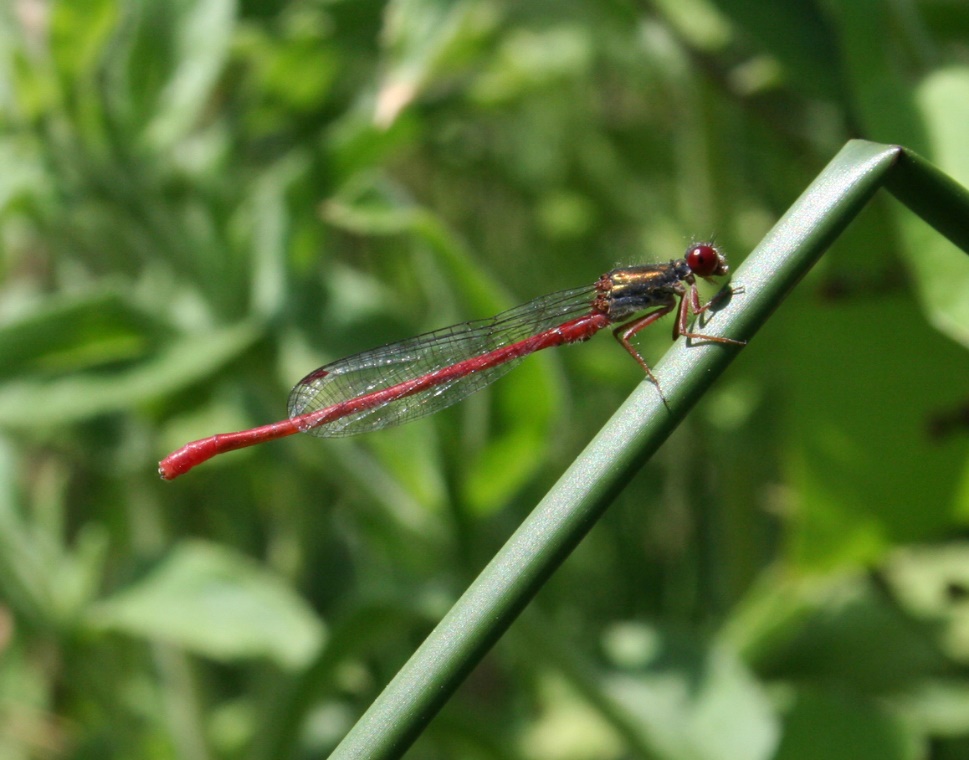 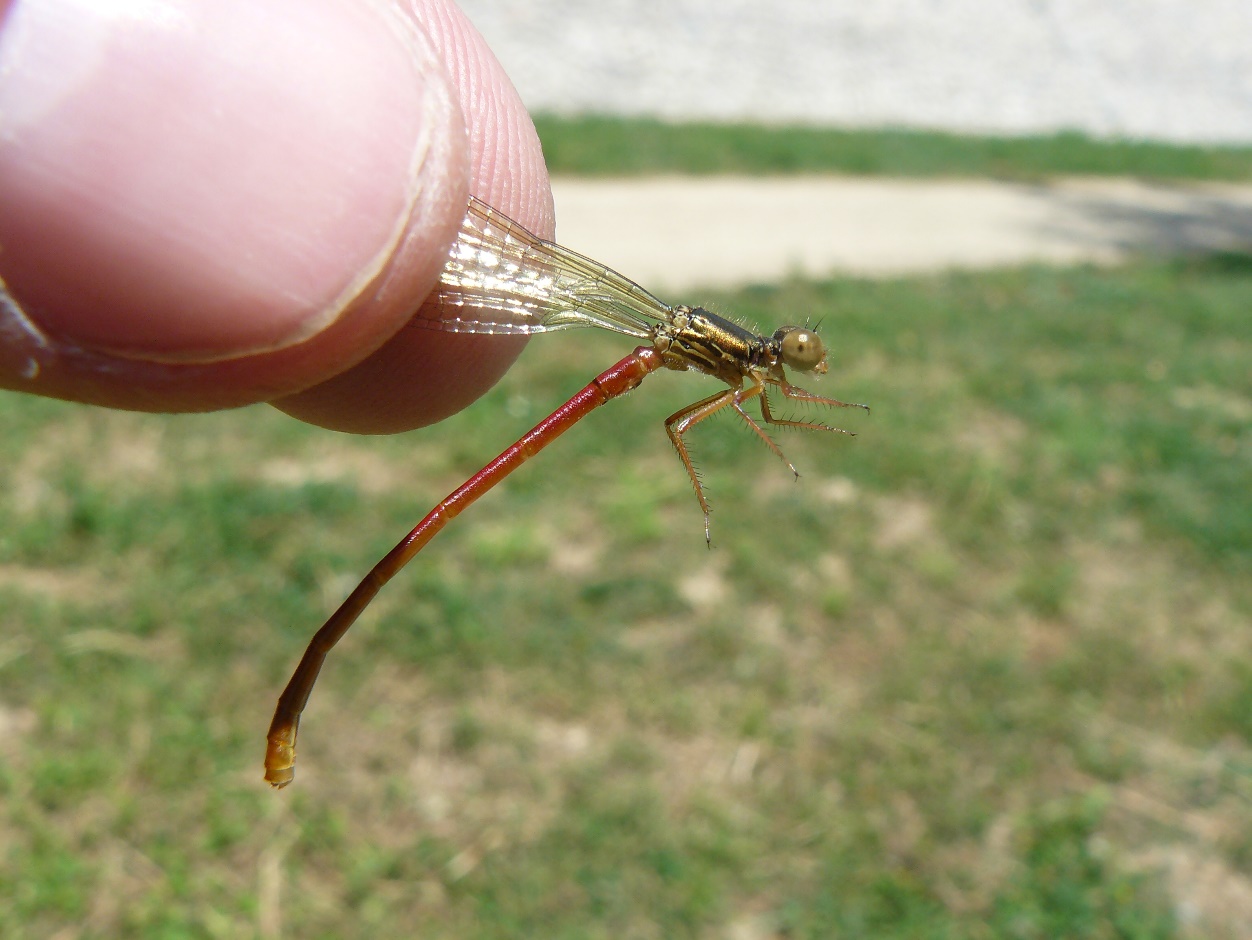 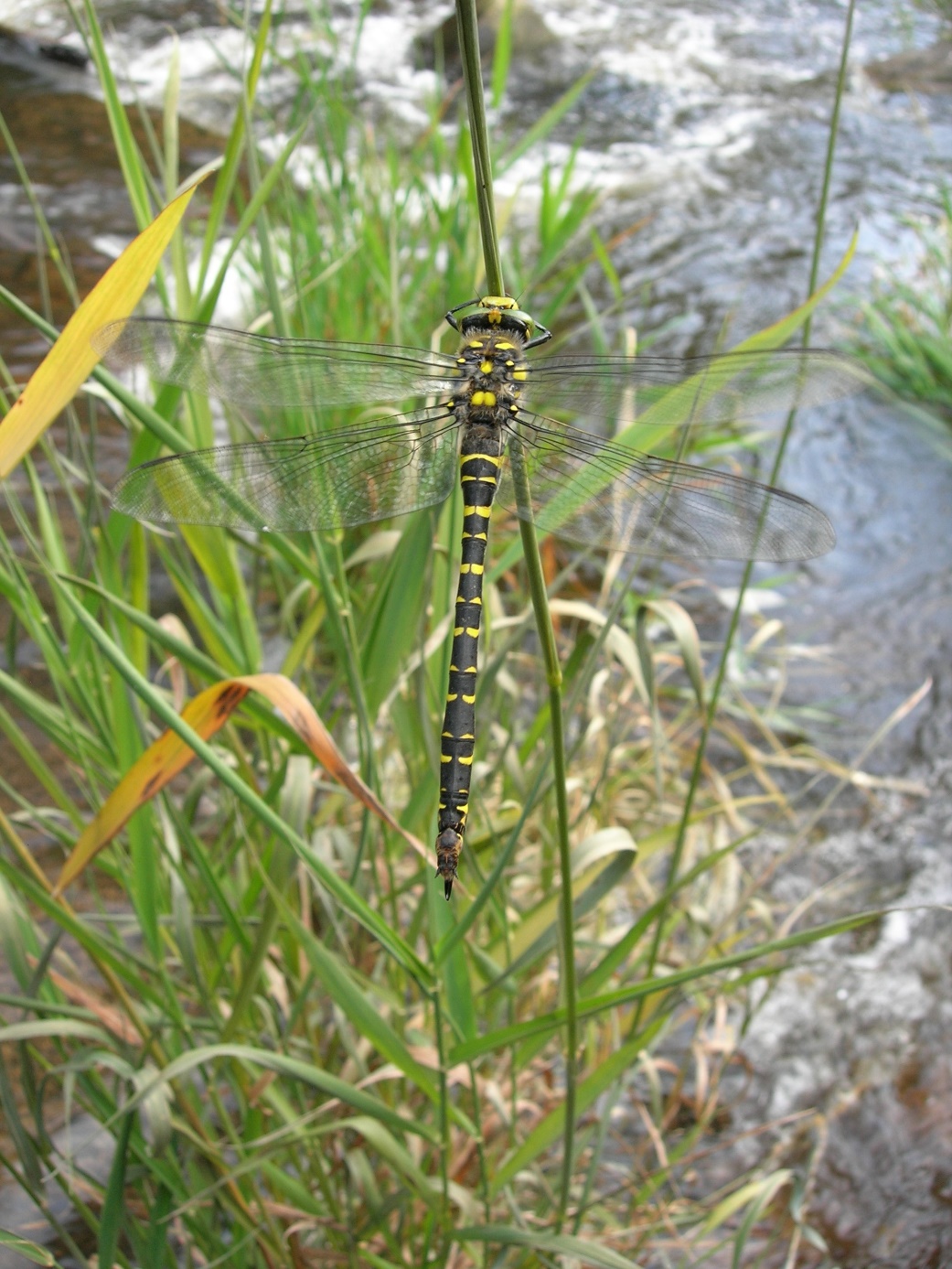 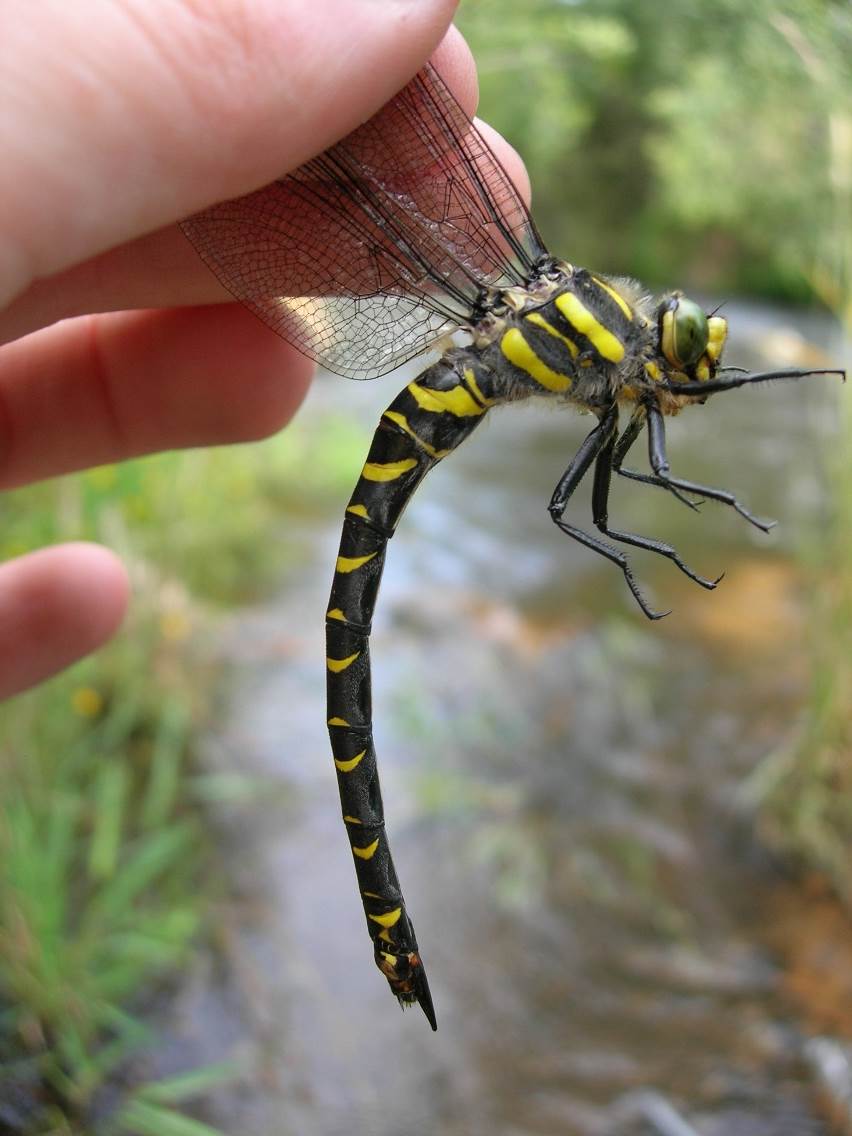 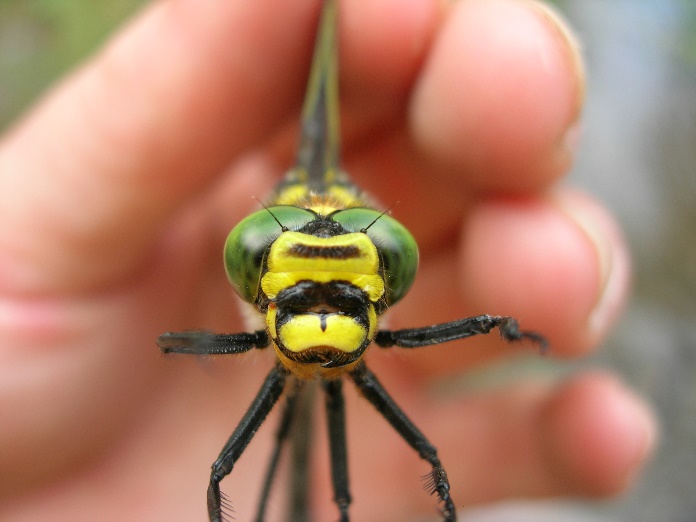 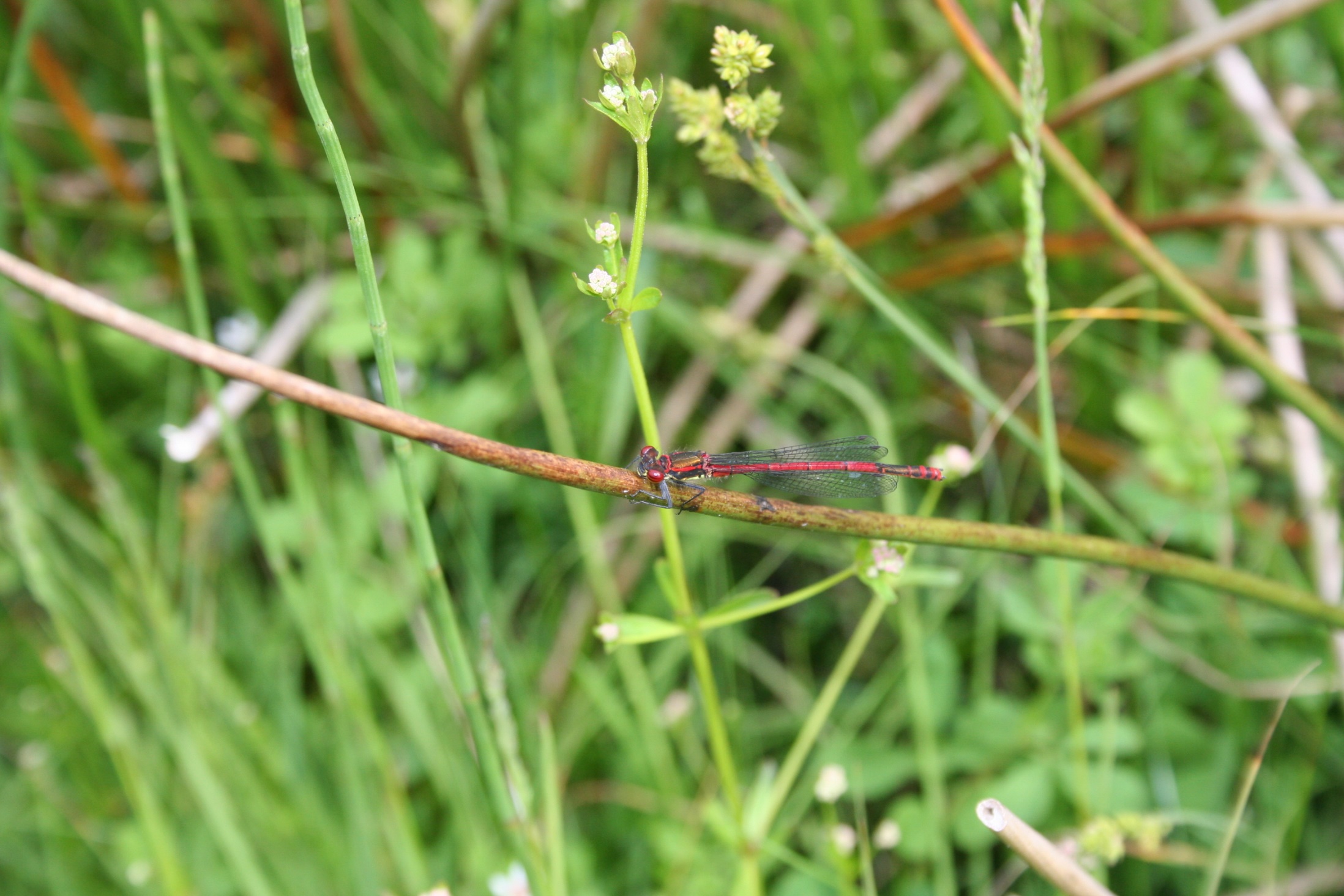 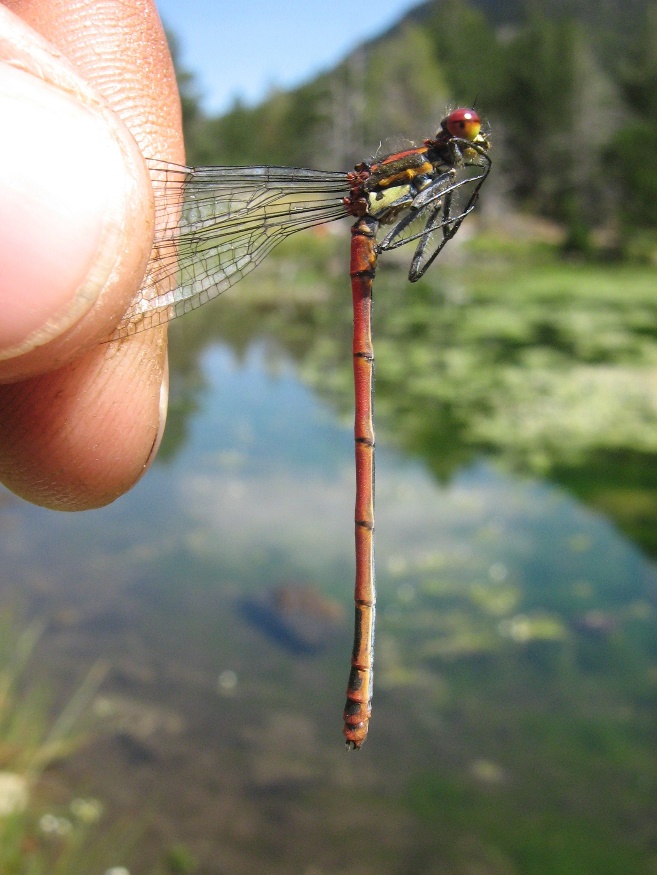 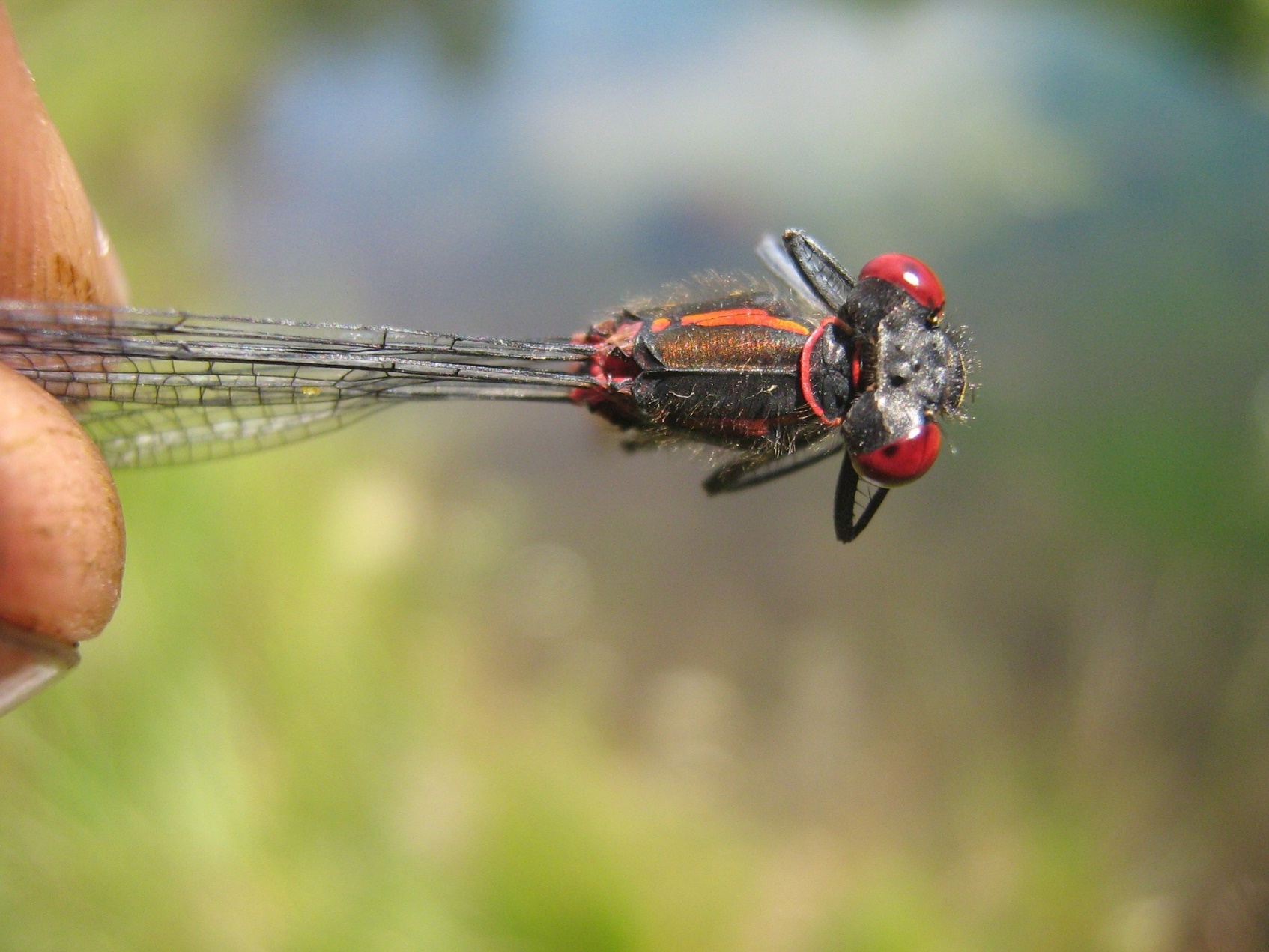 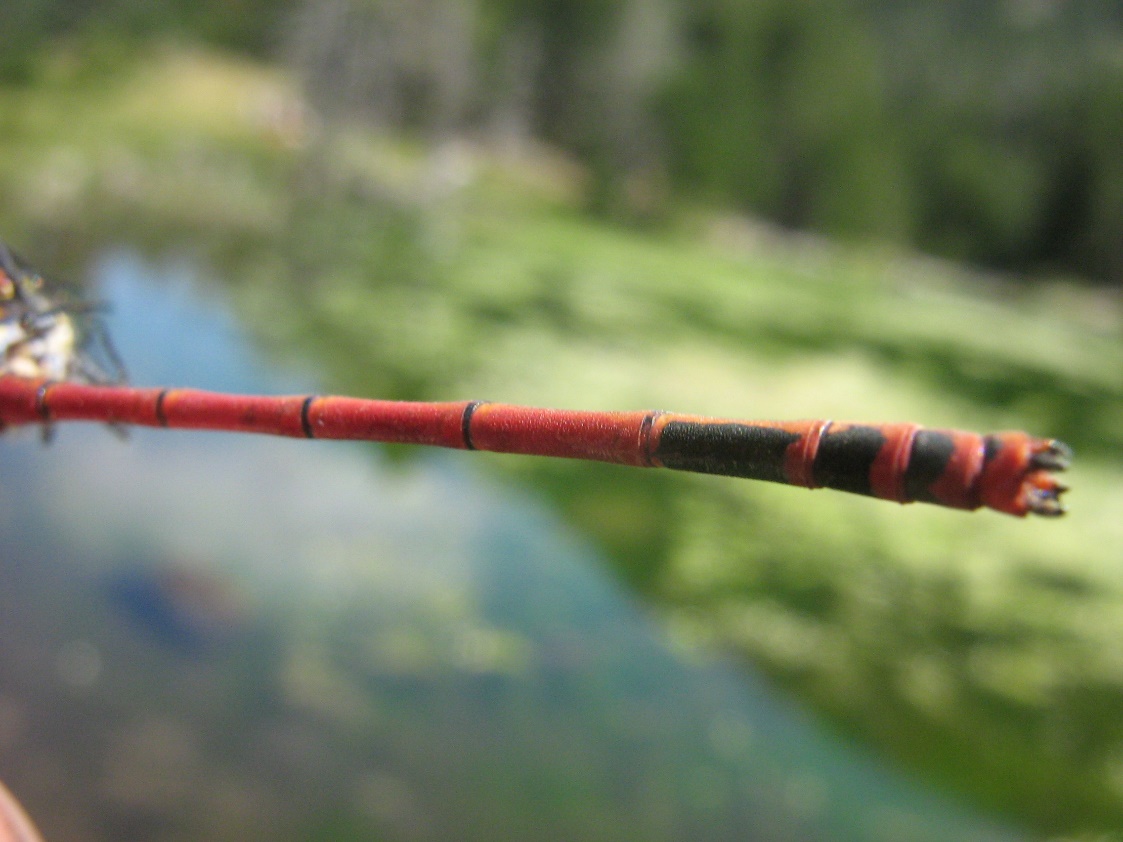 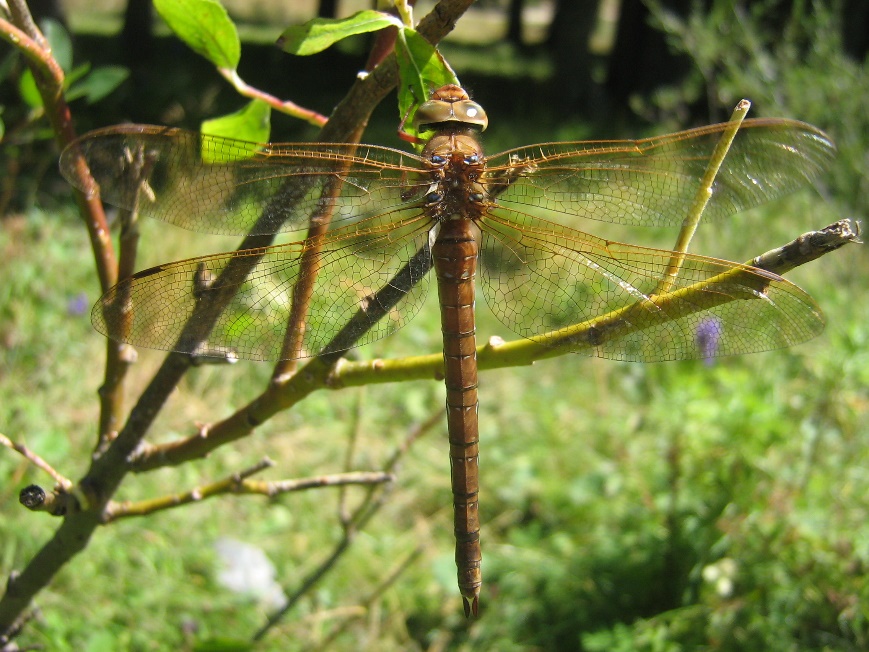 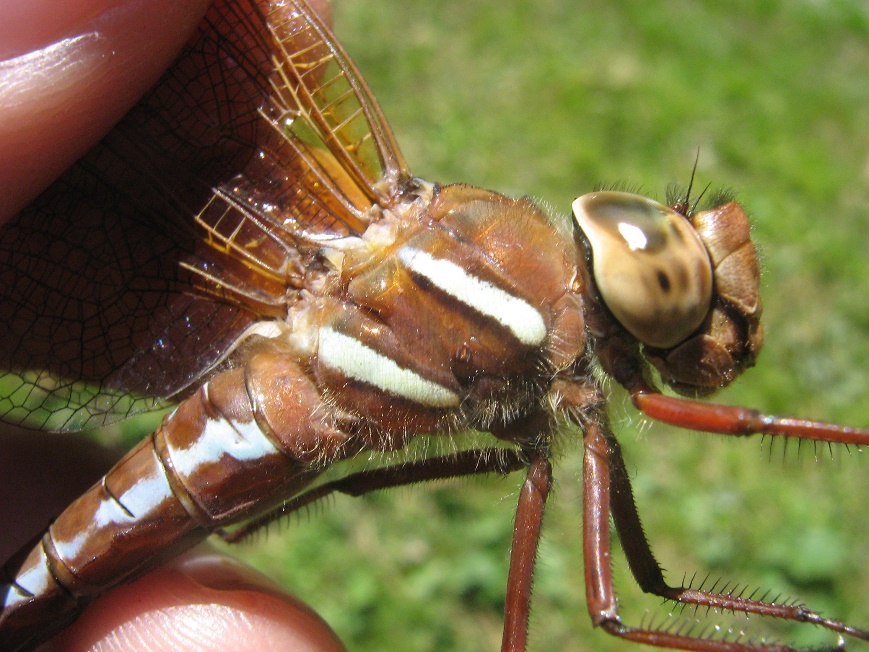 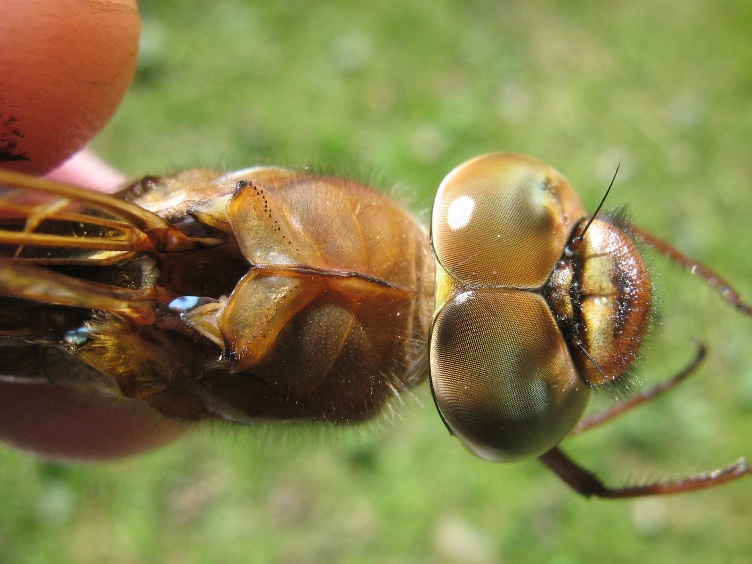 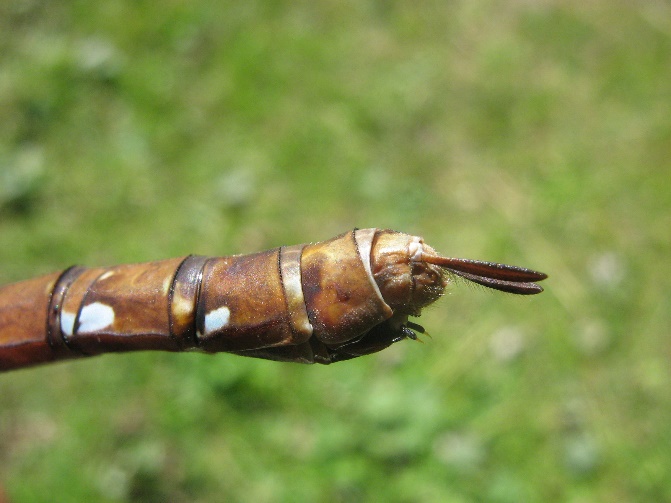 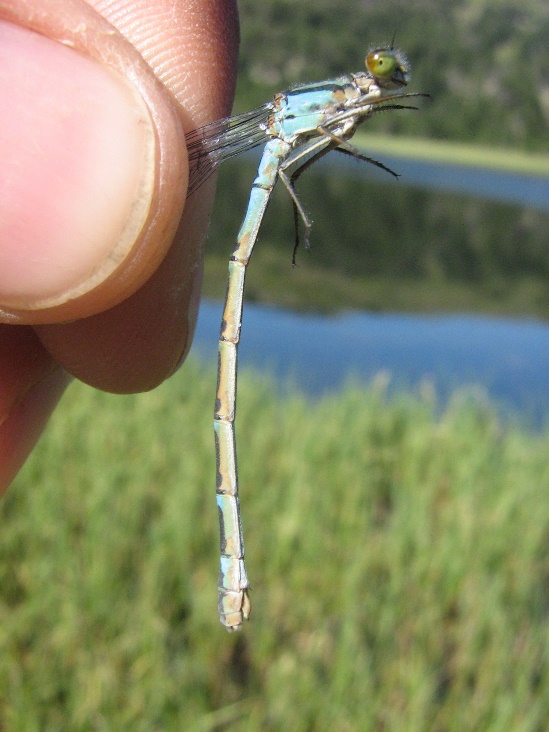 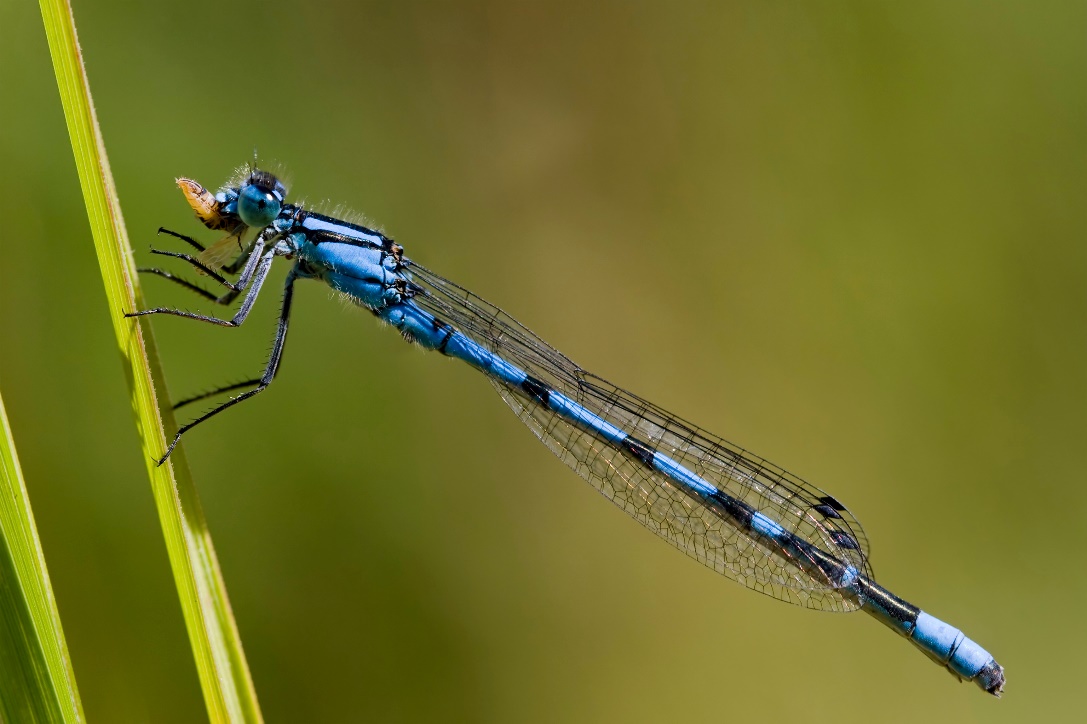 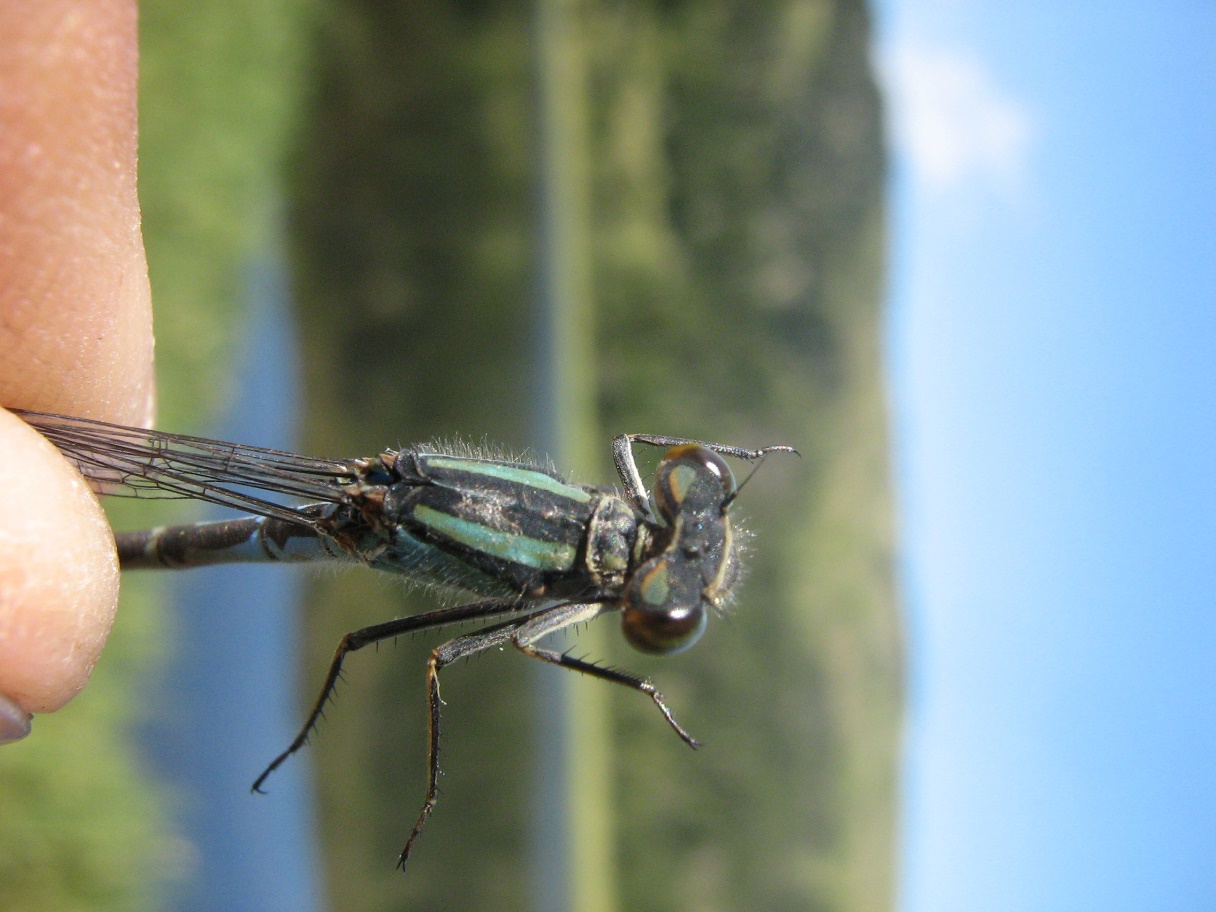 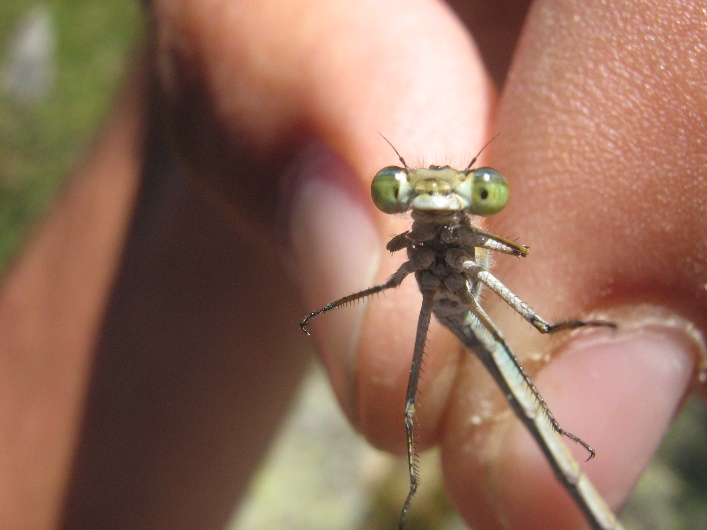 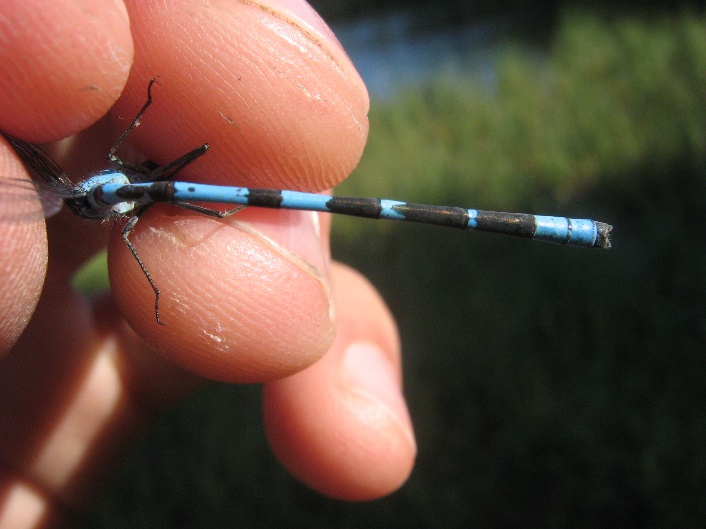 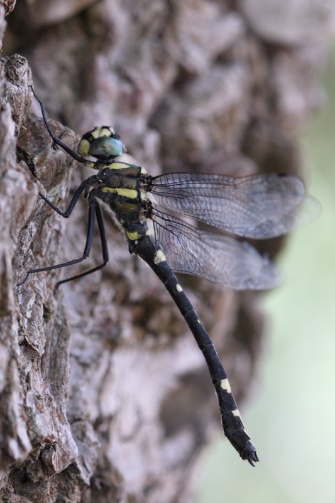 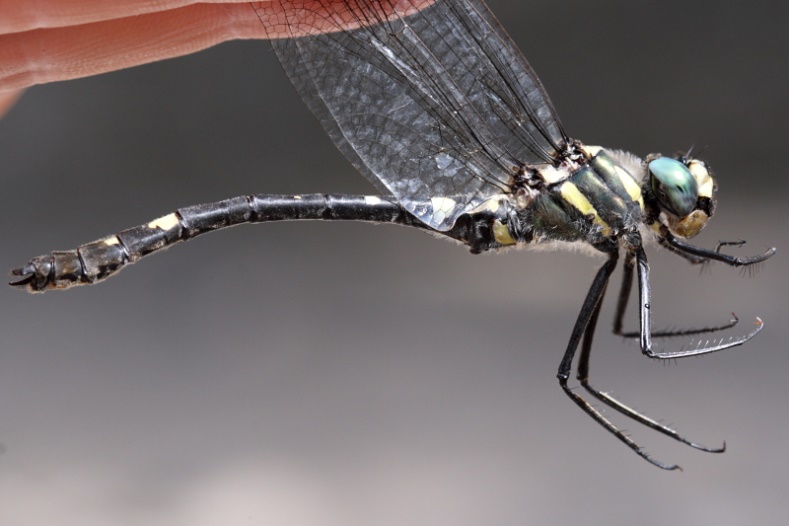 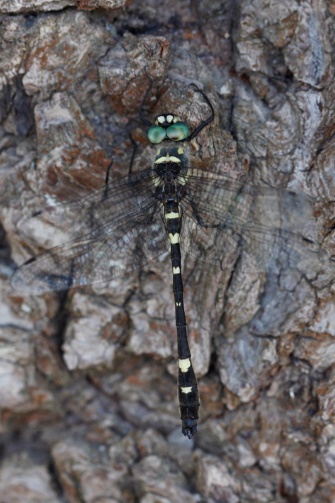 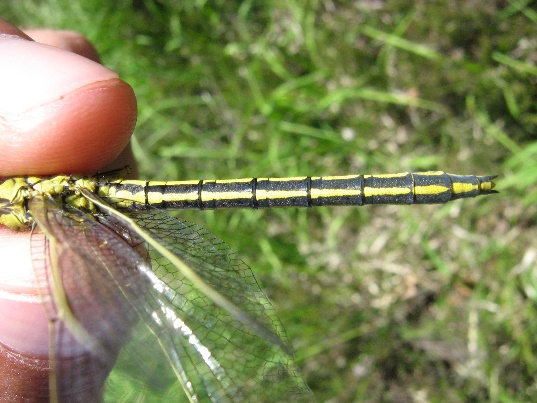 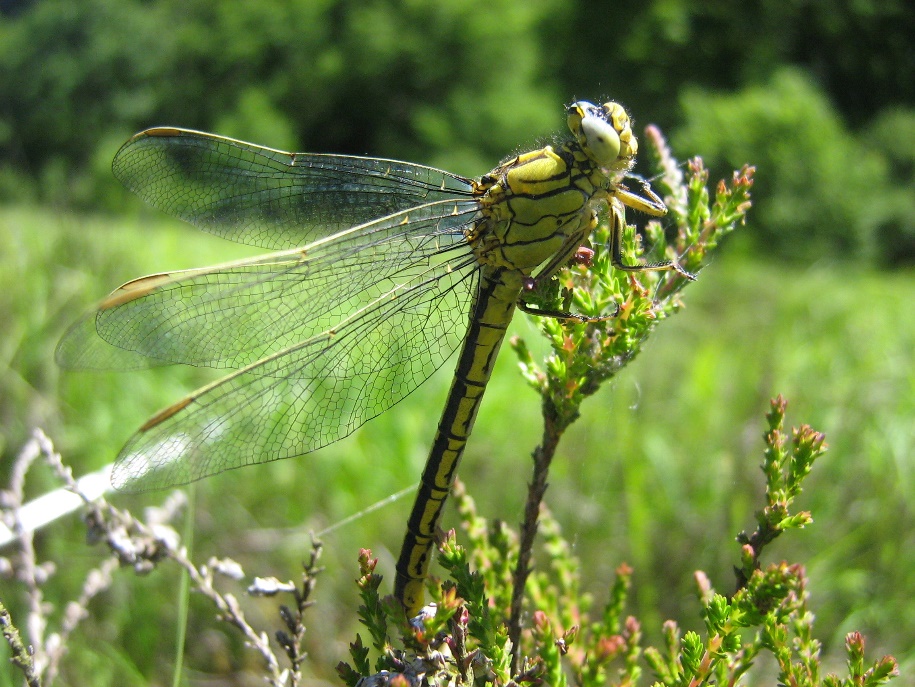 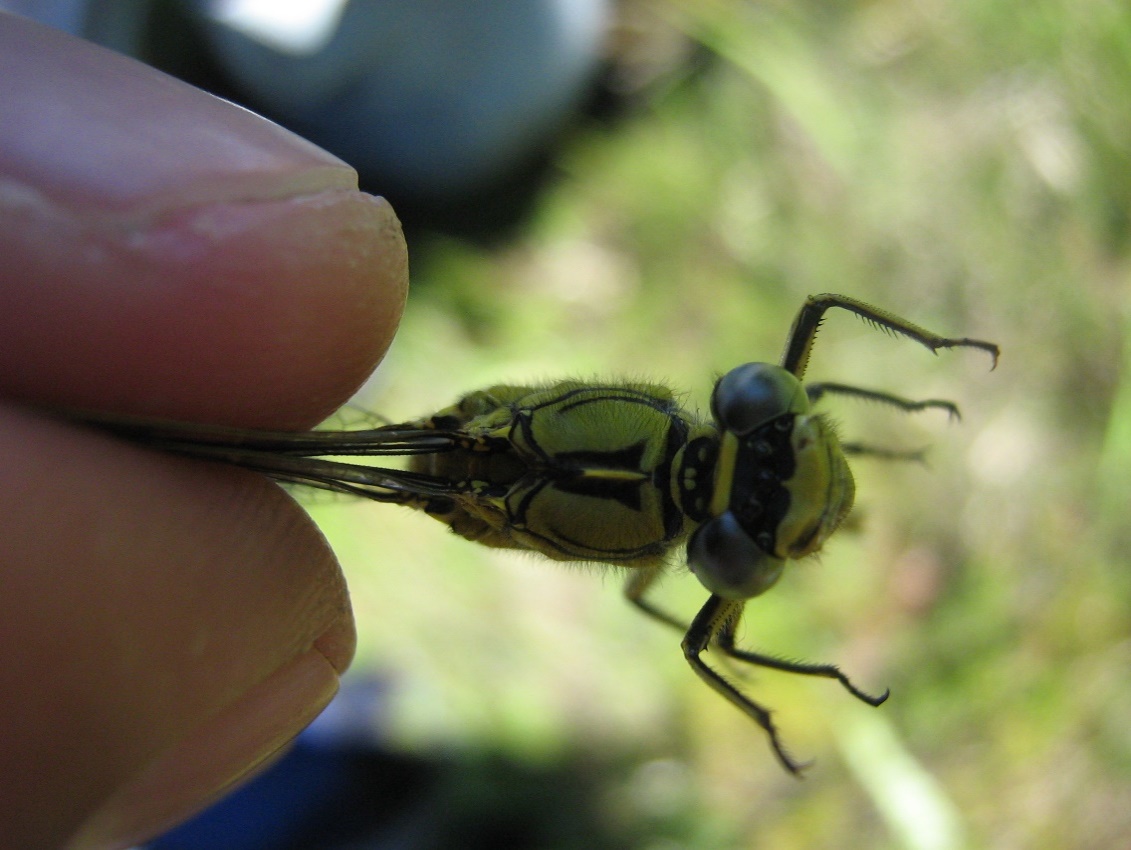 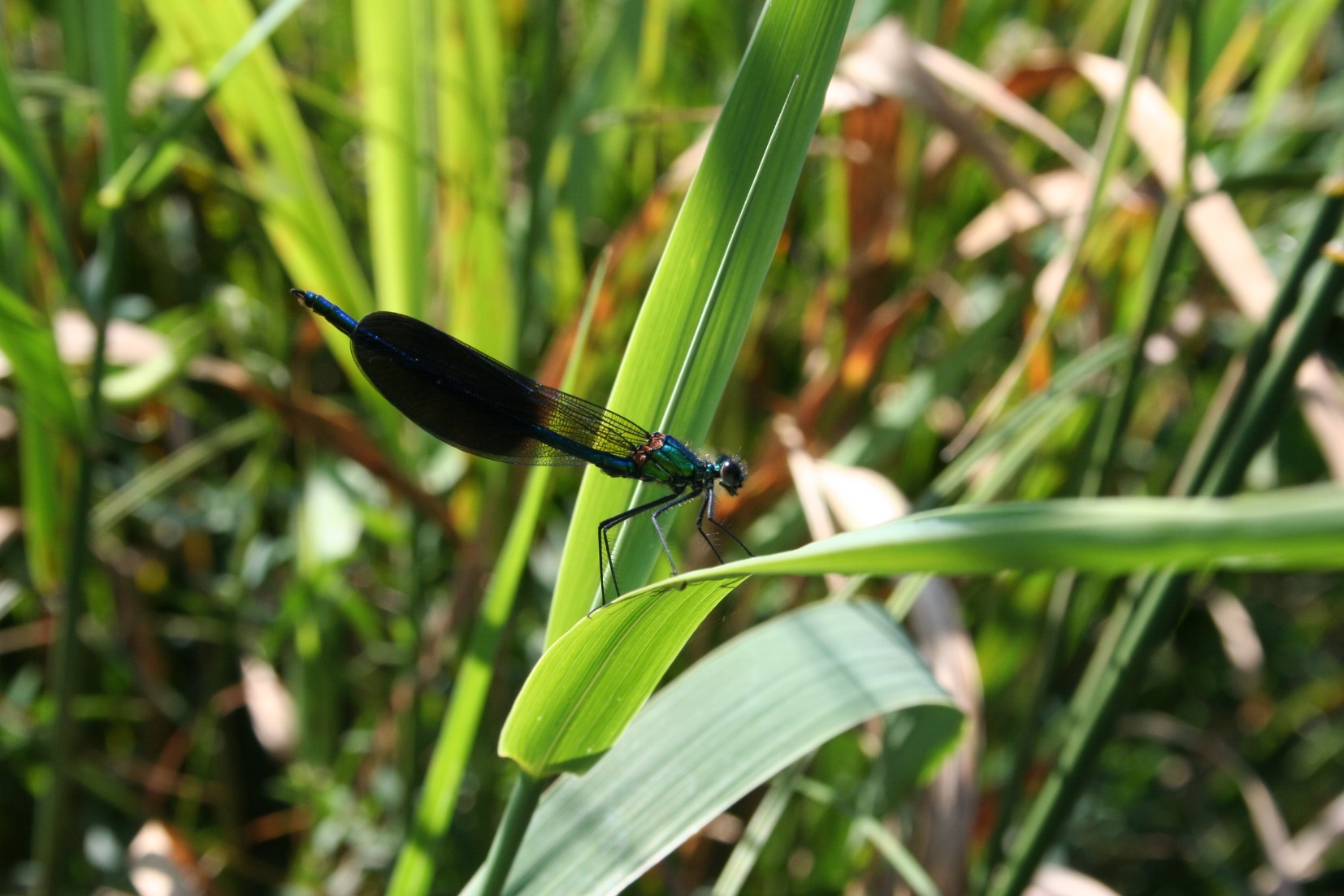 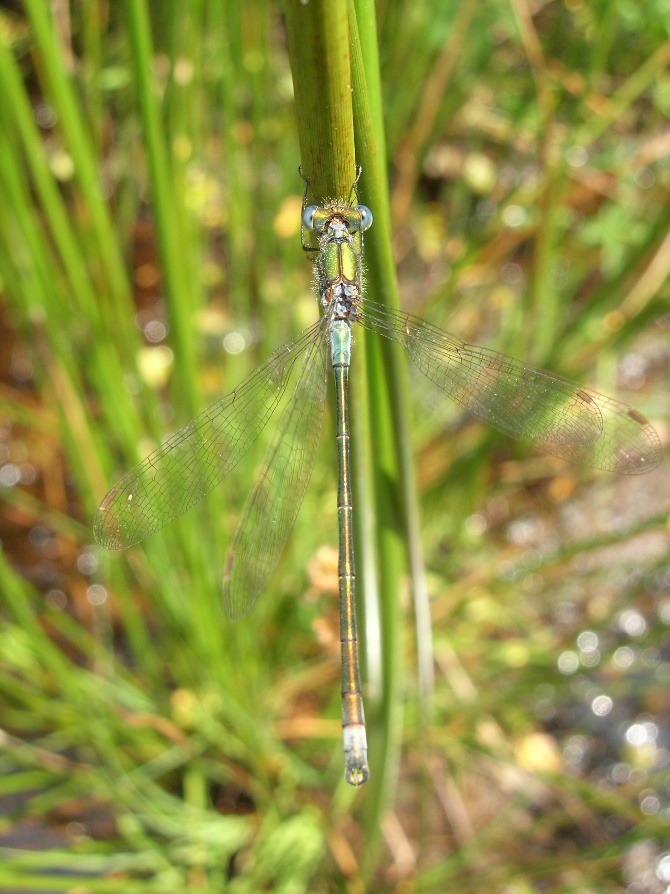